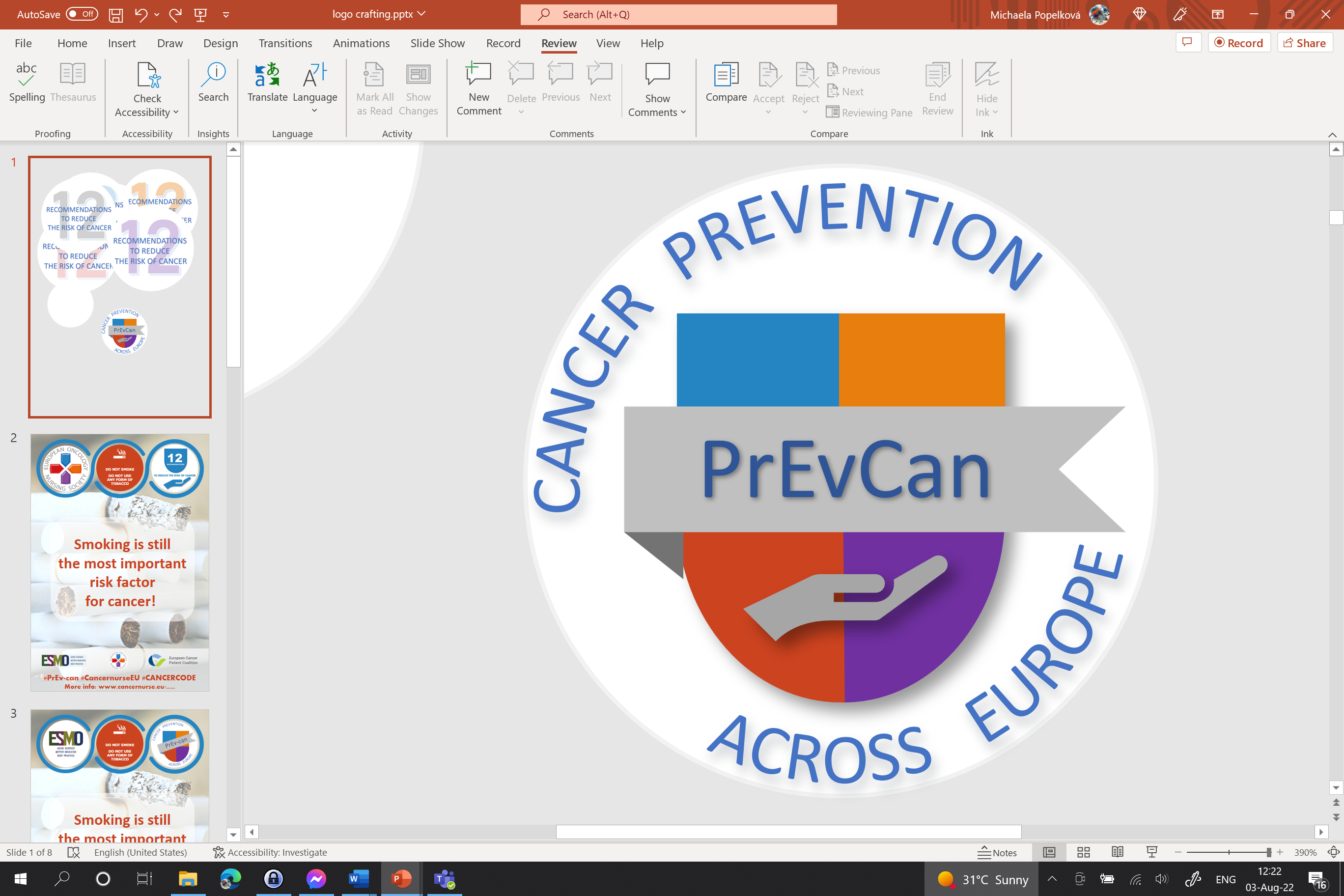 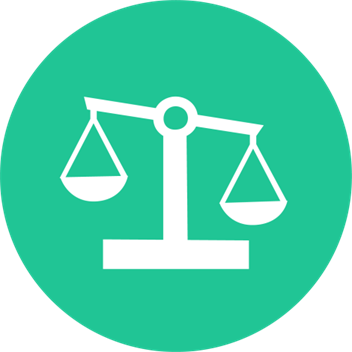 TAKE ACTION TO BE A HEALTHY BODY WEIGHT
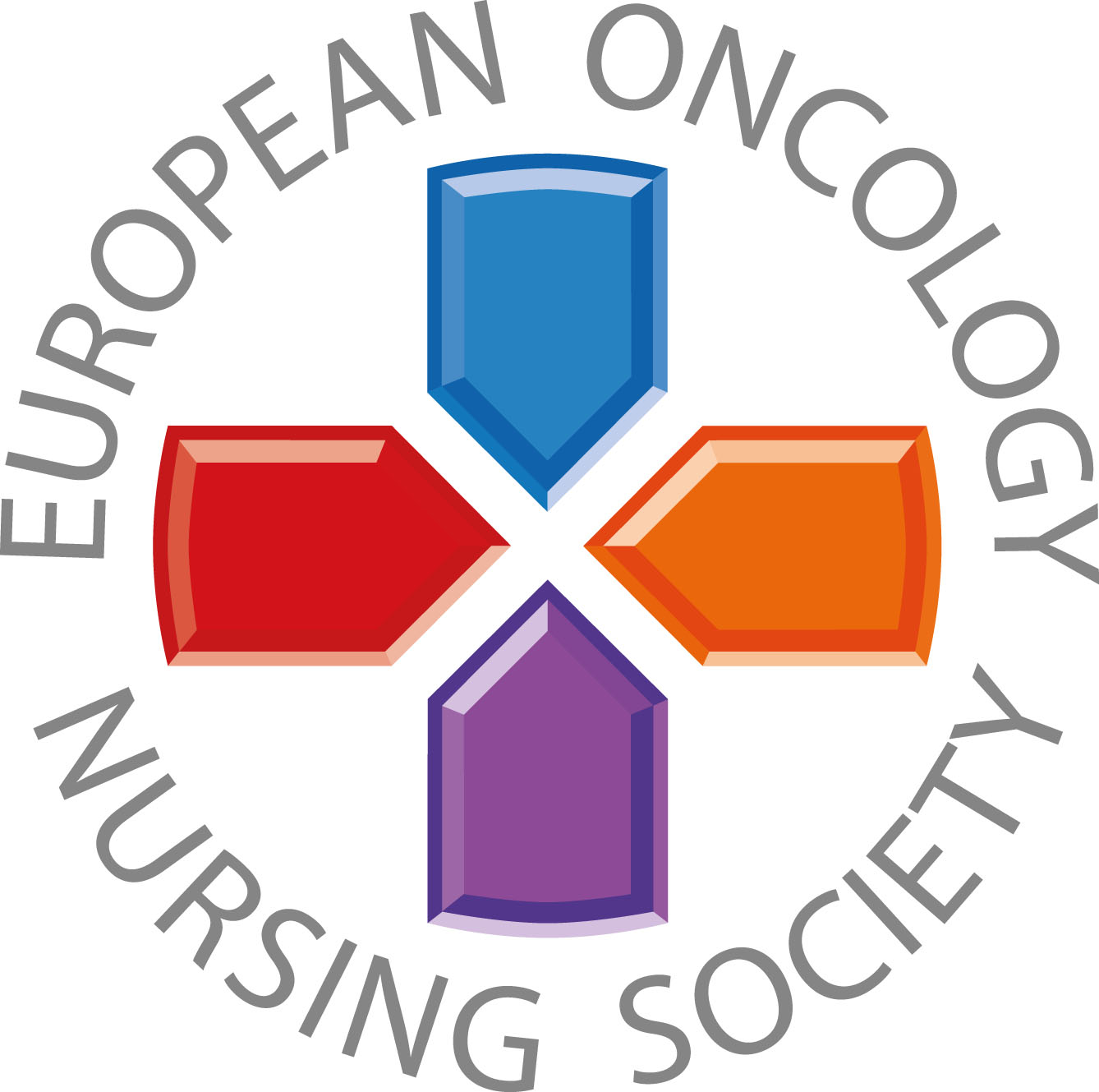 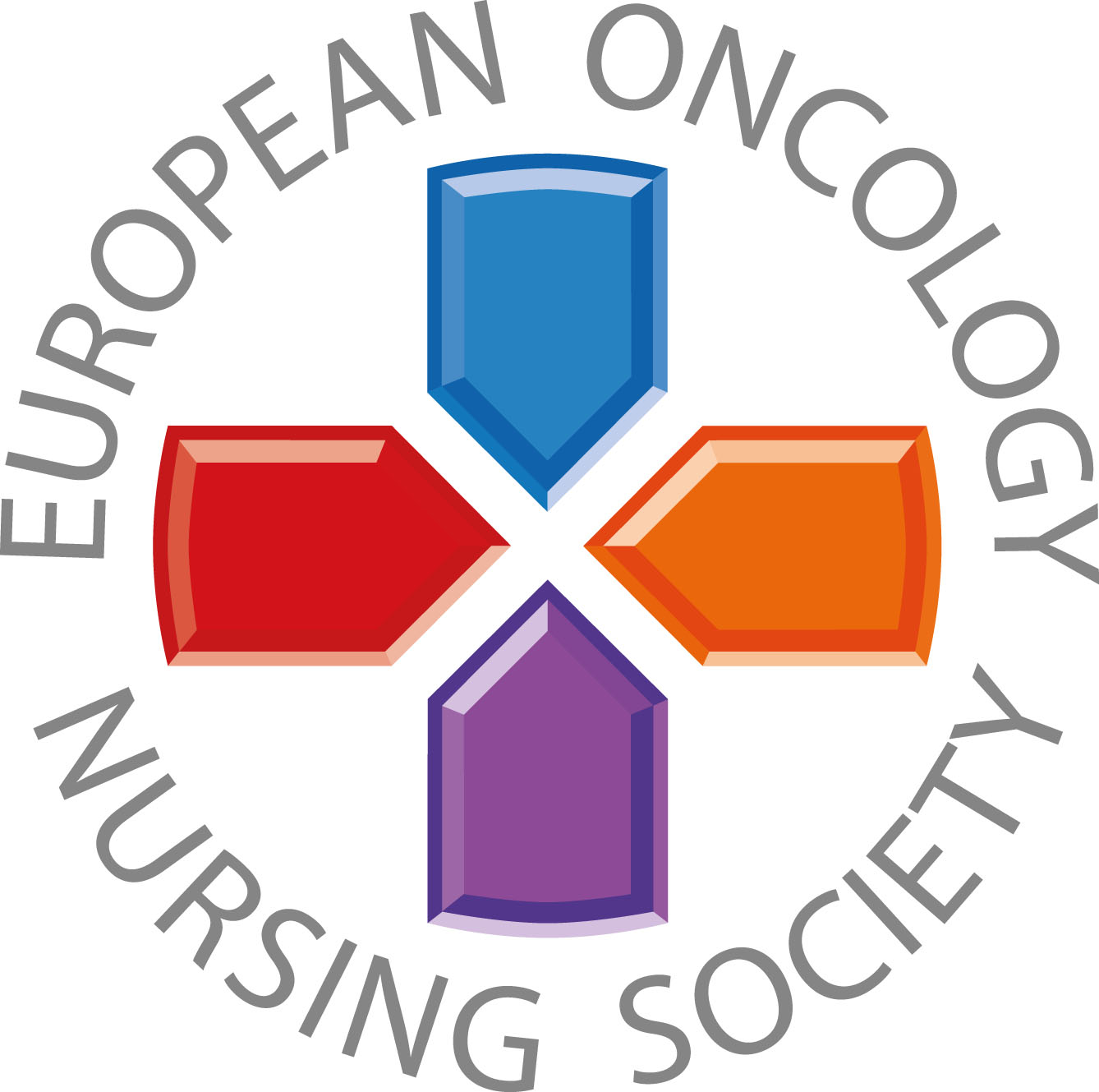 Messages for general public
#PrEvCan #CANCERCODE
The PrEvCan© campaign was initiated by EONS and is run in association with key campaign partner, ESMO. More info: www.cancernurse.eu/prevcan
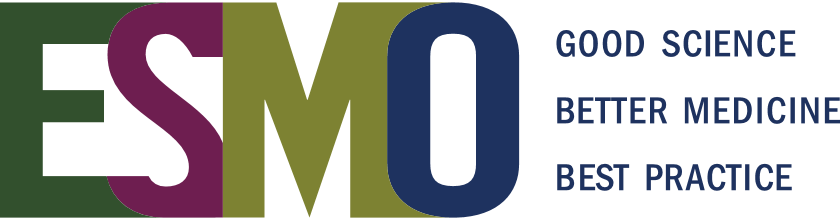 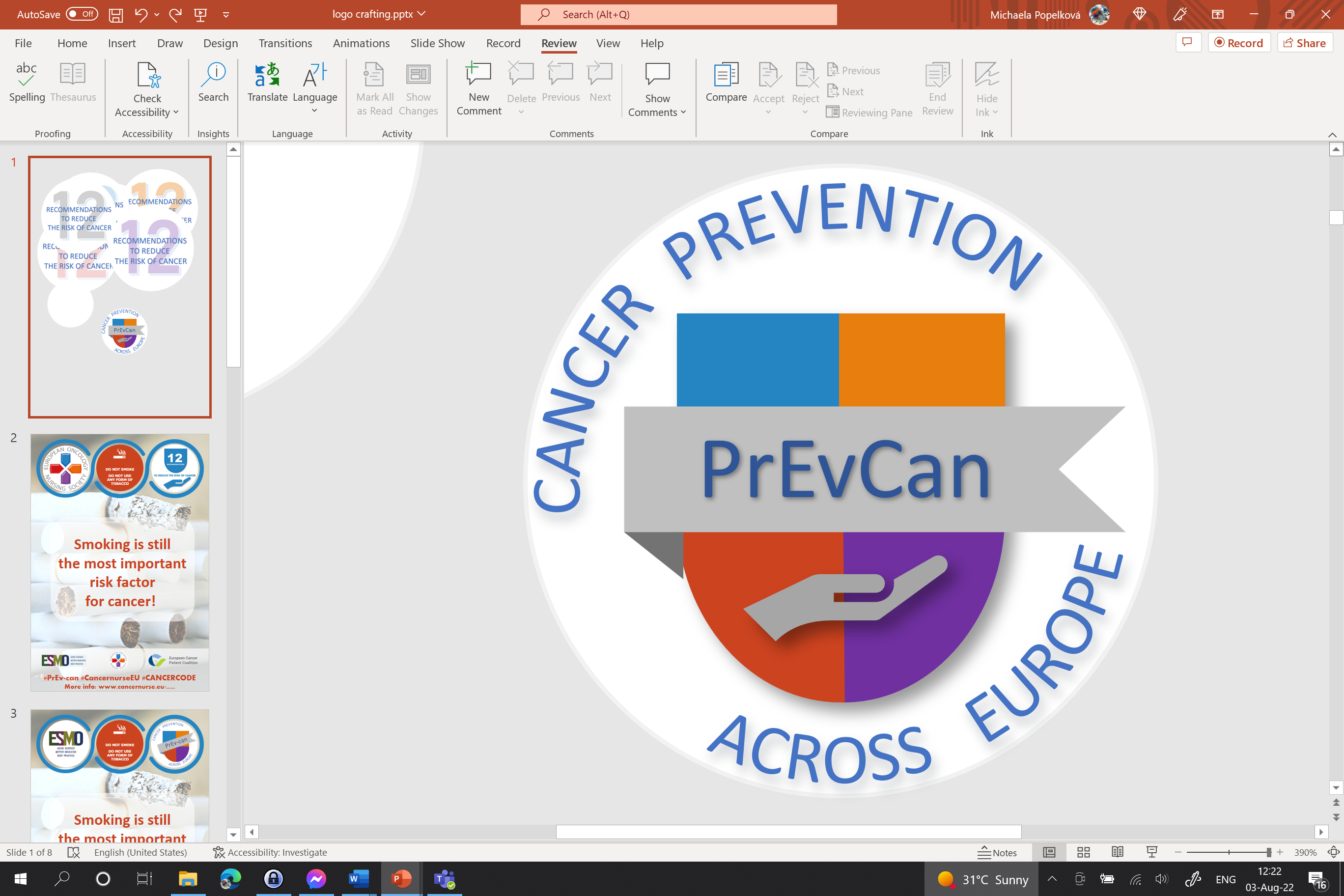 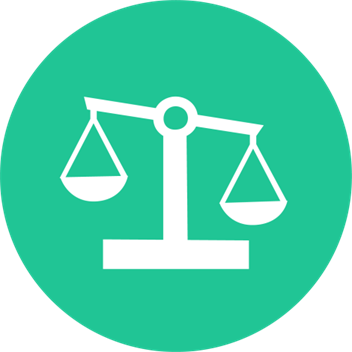 Insert logo of your organization
here
TAKE ACTION TO BE A HEALTHY BODY WEIGHT
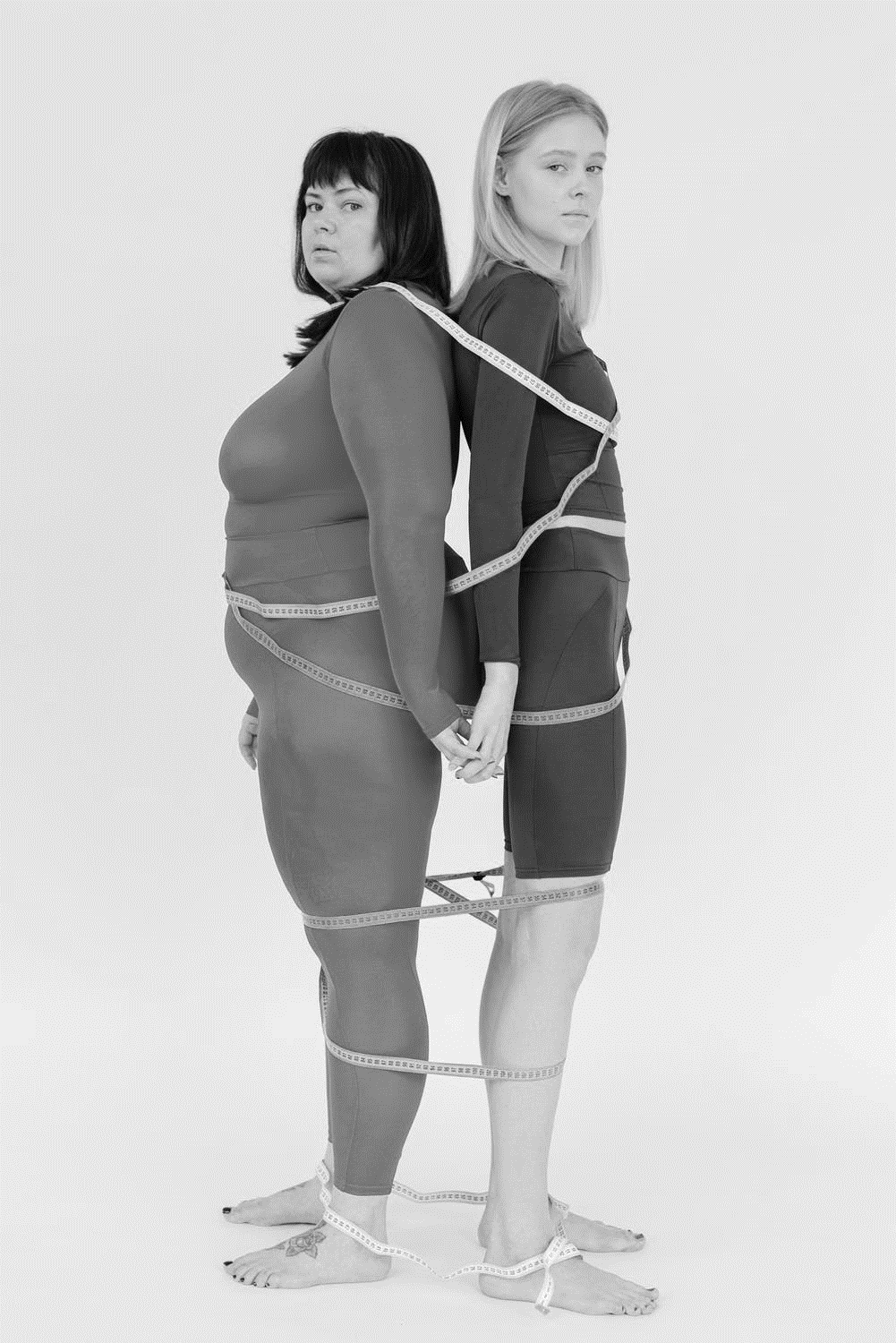 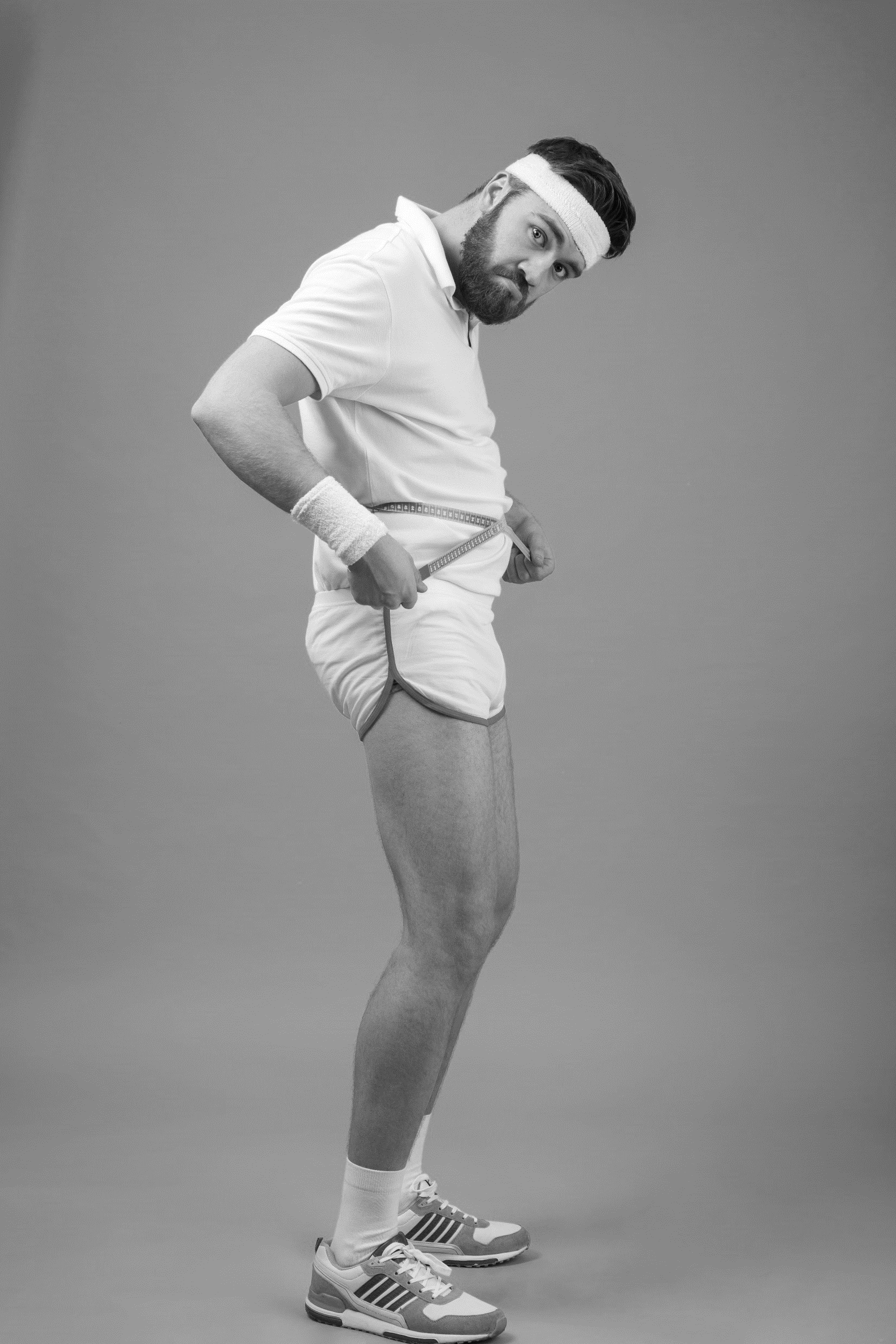 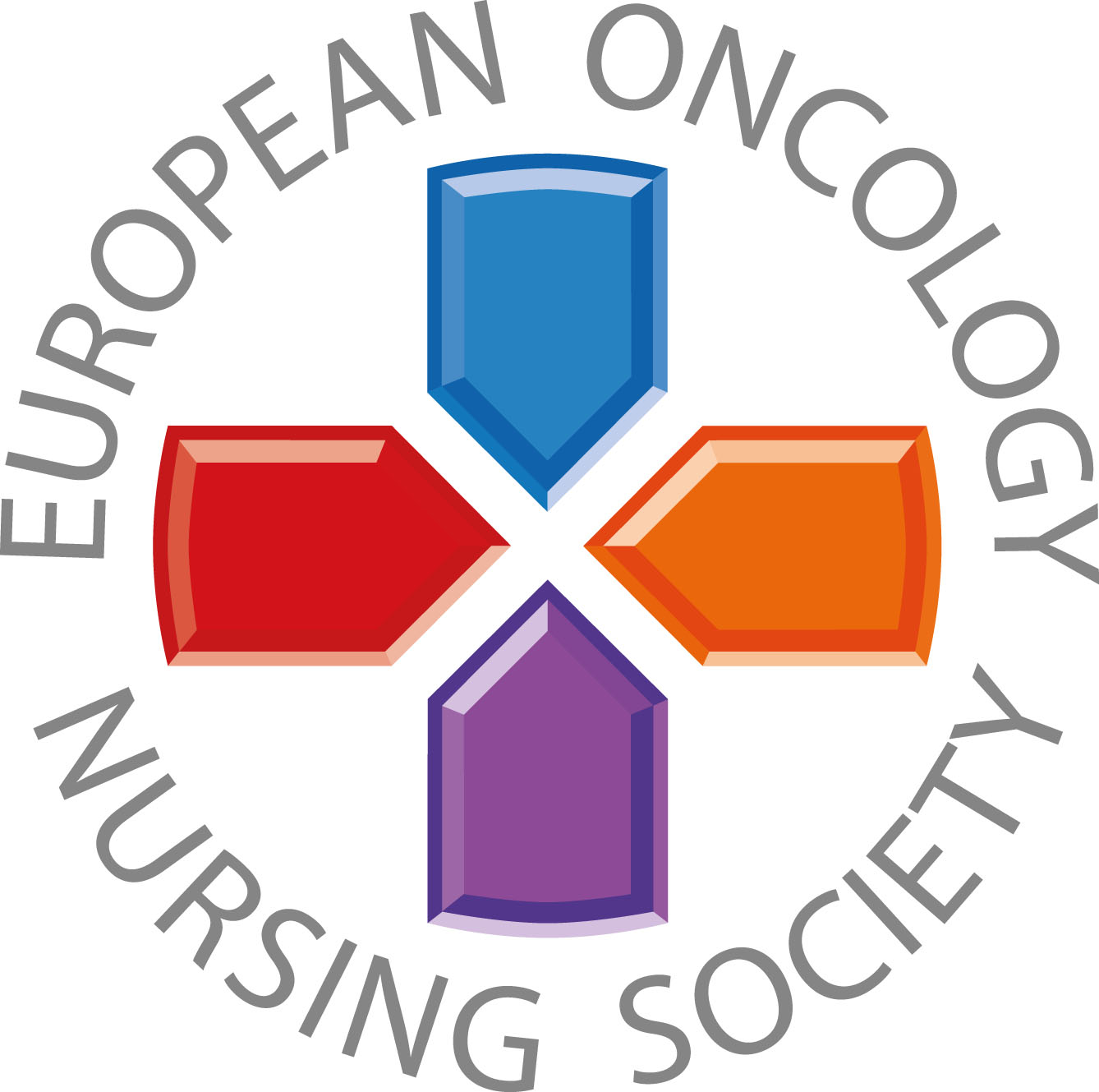 Stay under this line for optimal health 

waistline: men ≤ 102 cm women ≤ 88 cm
#PrEvCan #CANCERCODE
The PrEvCan© campaign was initiated by EONS and is run in association with key campaign partner, ESMO. More info: www.cancernurse.eu/prevcan
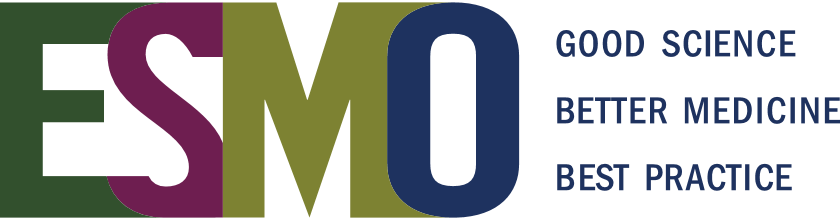 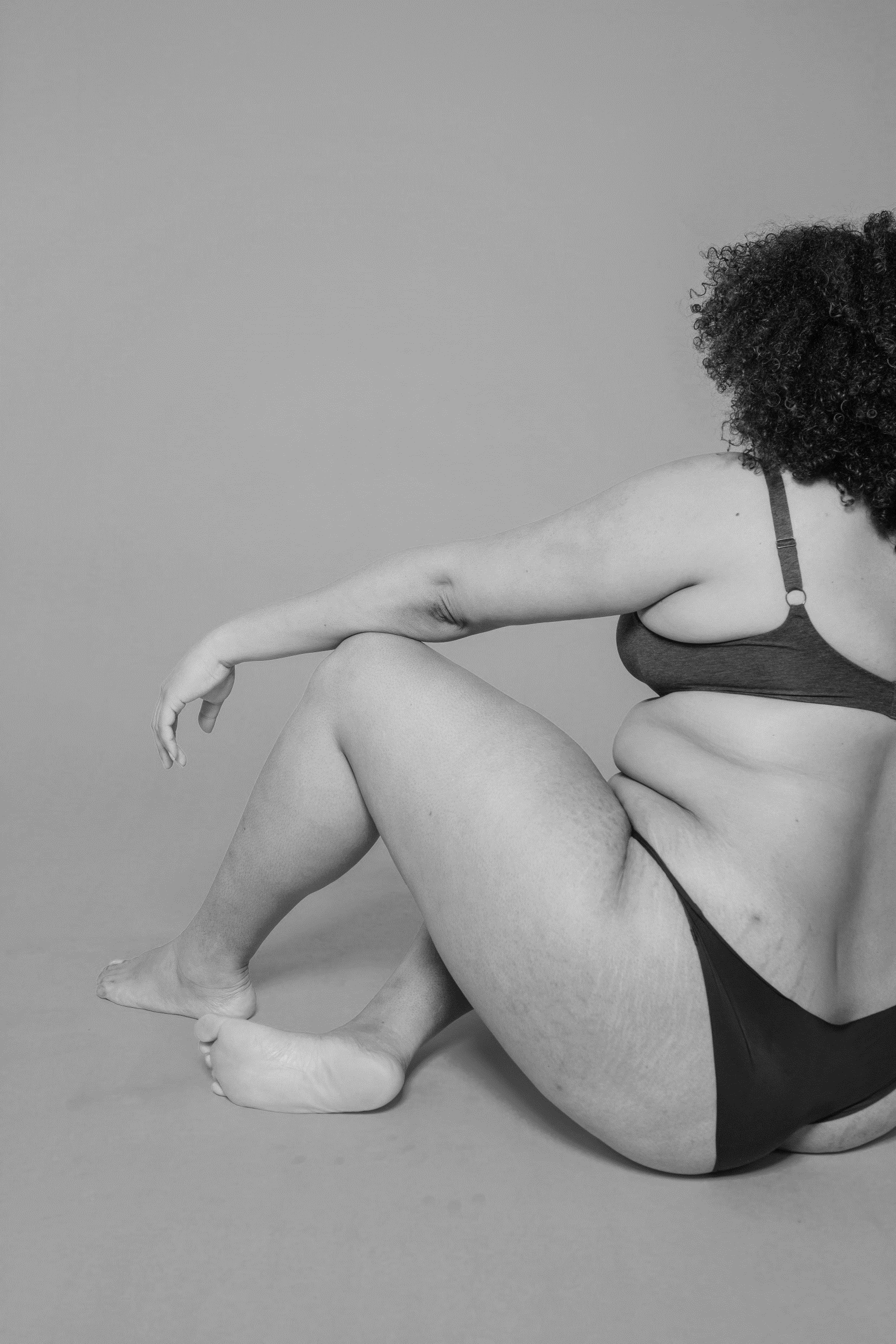 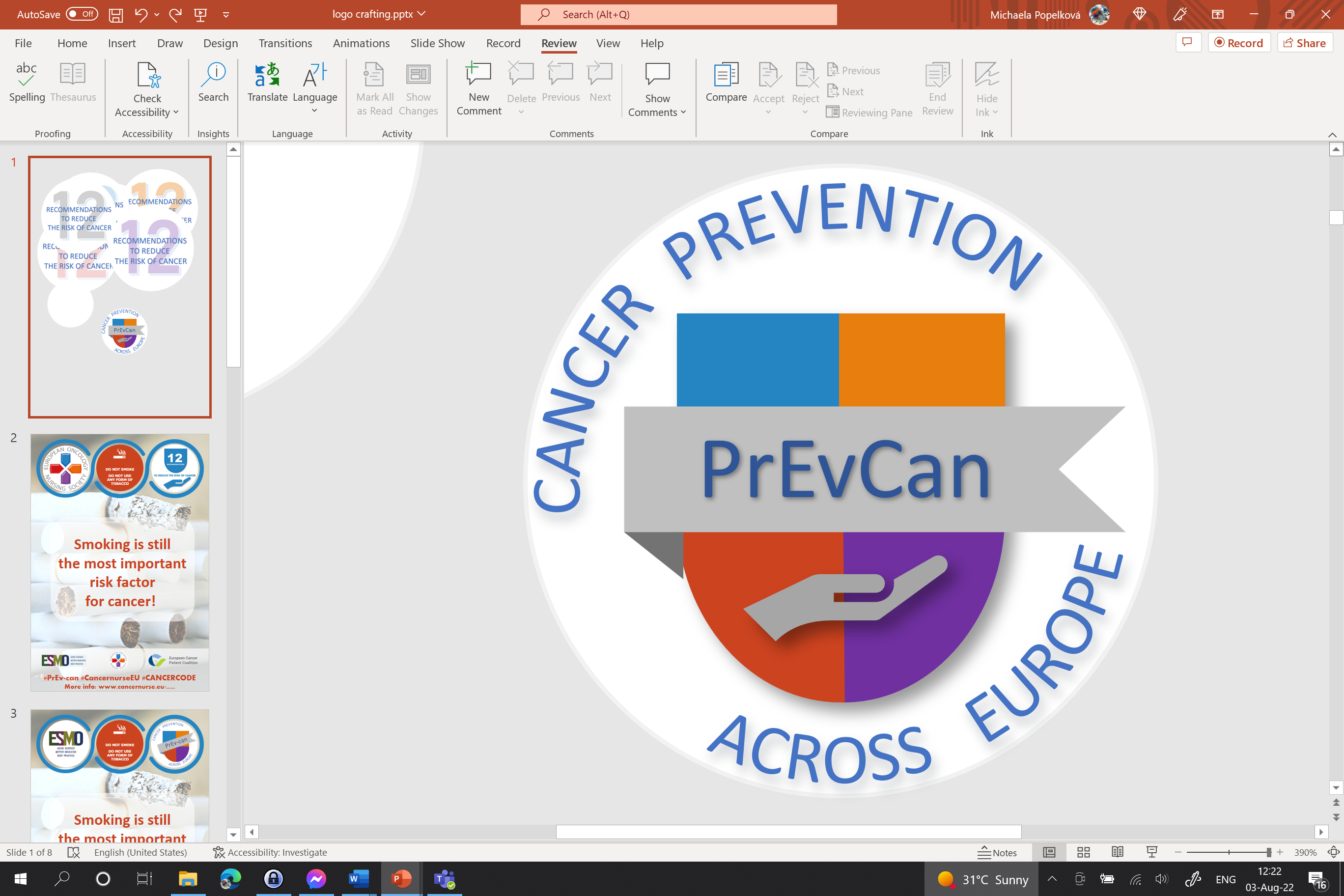 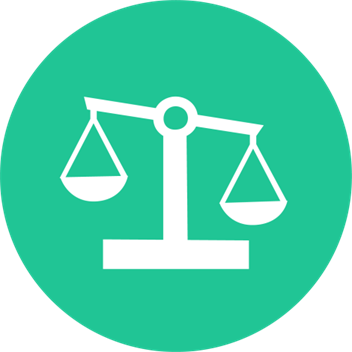 Insert logo of your organization
here
TAKE ACTION TO BE A HEALTHY BODY WEIGHT
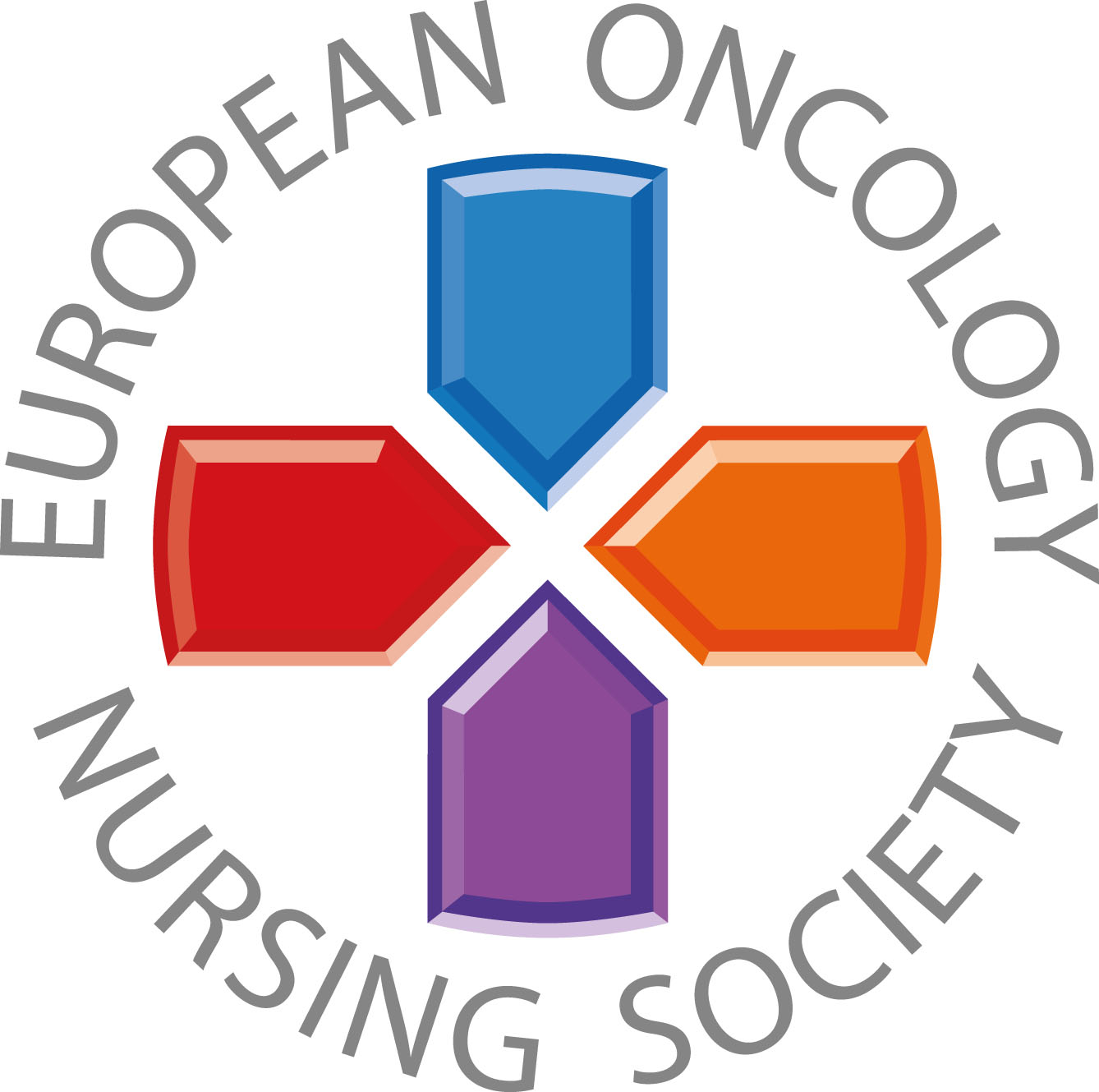 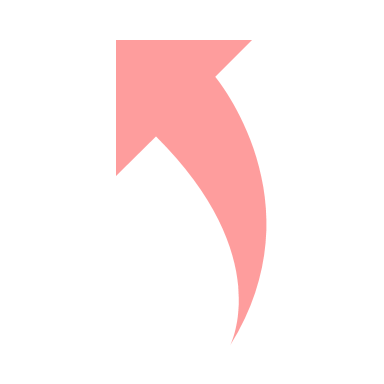 Being overweight or obese is linked with a higher risk of getting cancer, heart disease and diabetes
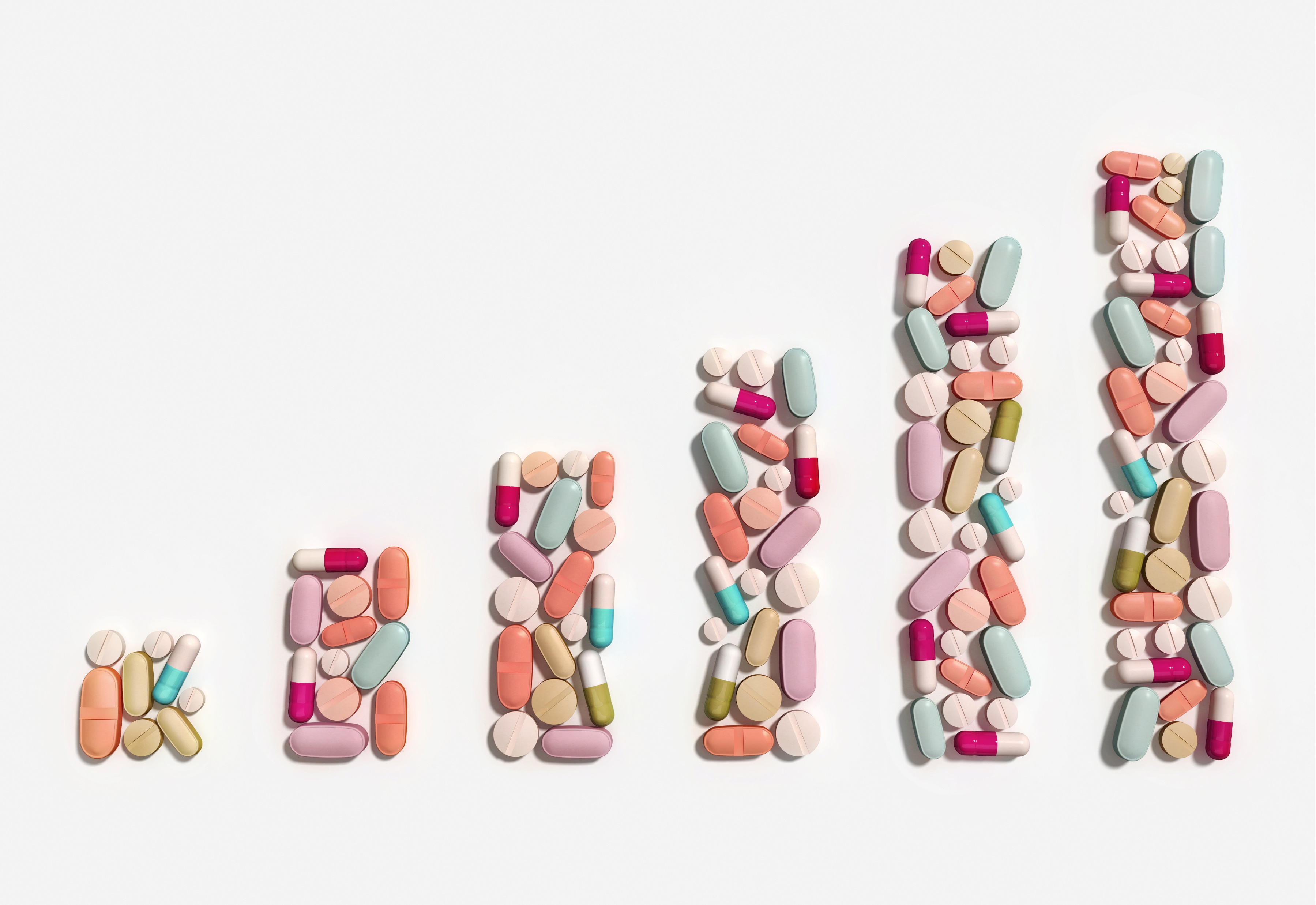 #PrEvCan #CANCERCODE
The PrEvCan© campaign was initiated by EONS and is run in association with key campaign partner, ESMO. More info: www.cancernurse.eu/prevcan
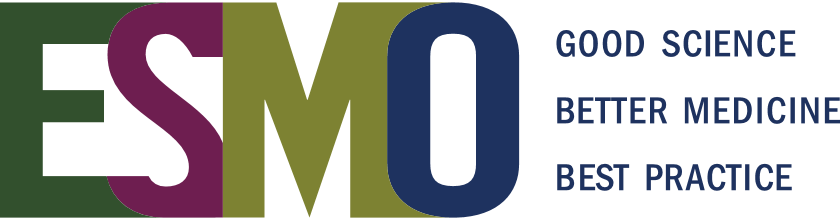 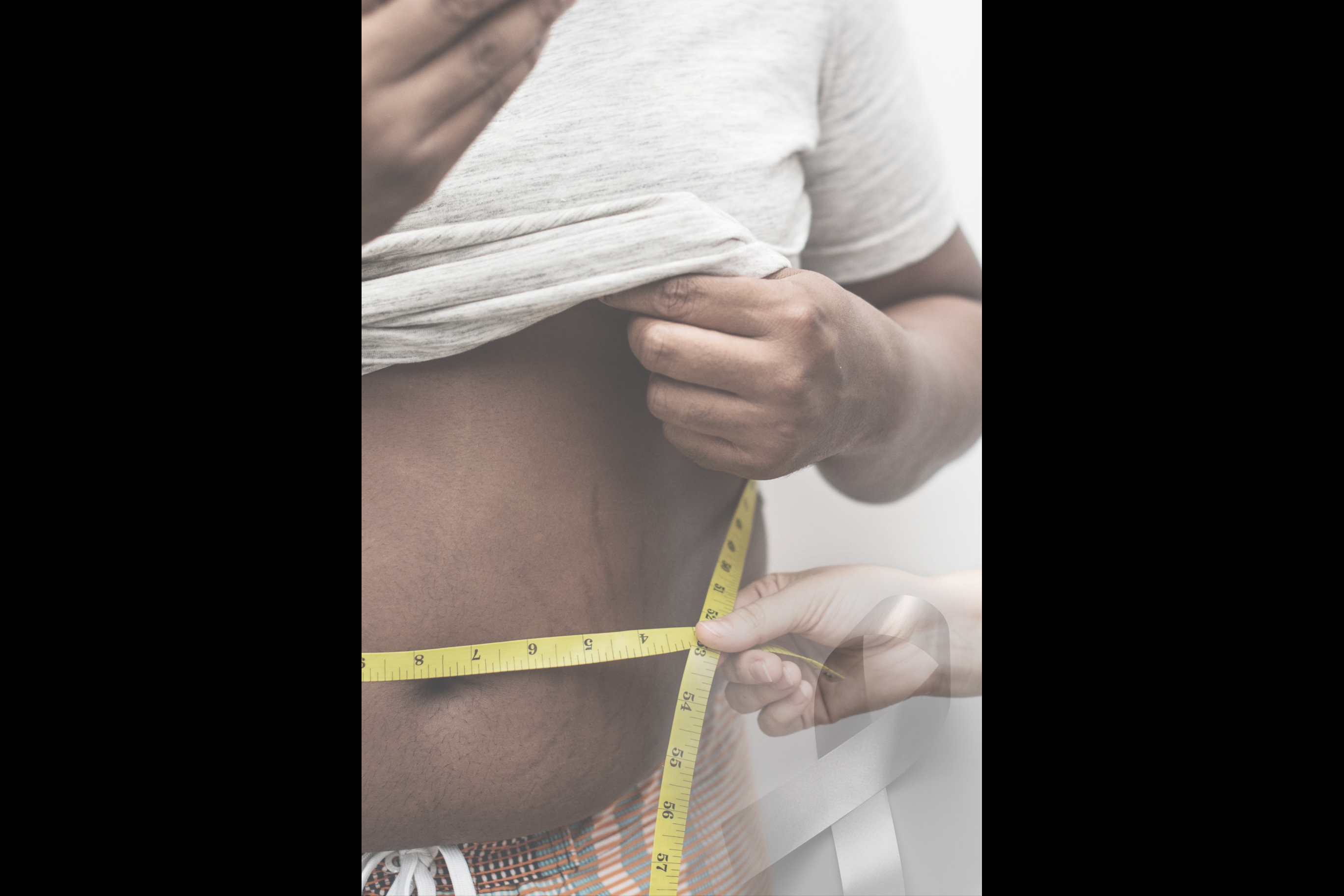 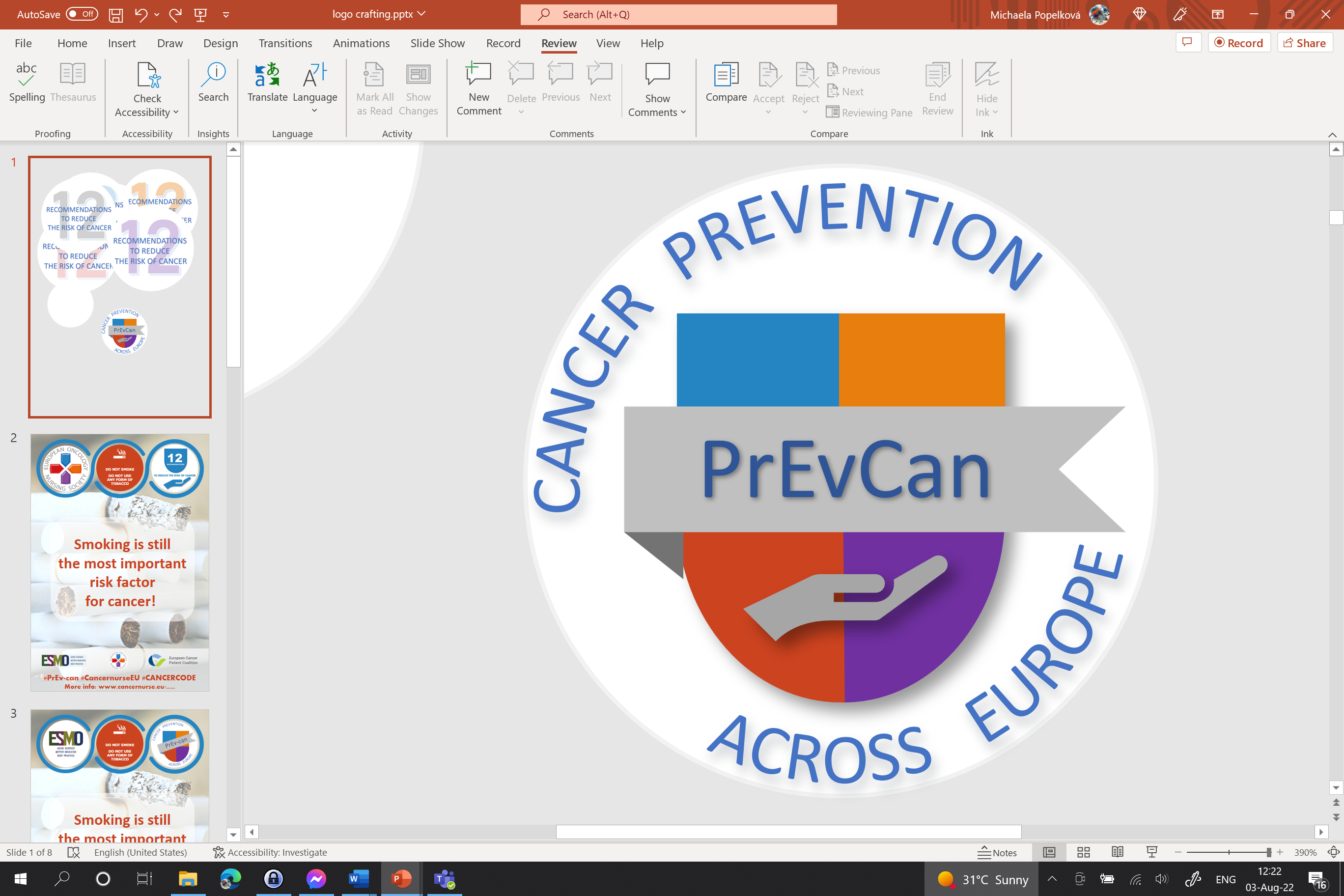 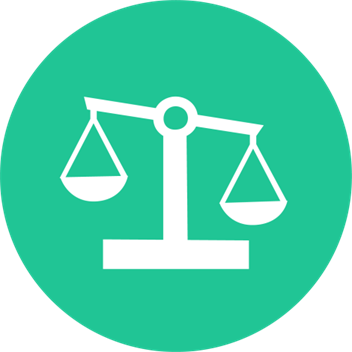 Insert logo of your organization
here
TAKE ACTION TO BE A HEALTHY BODY WEIGHT
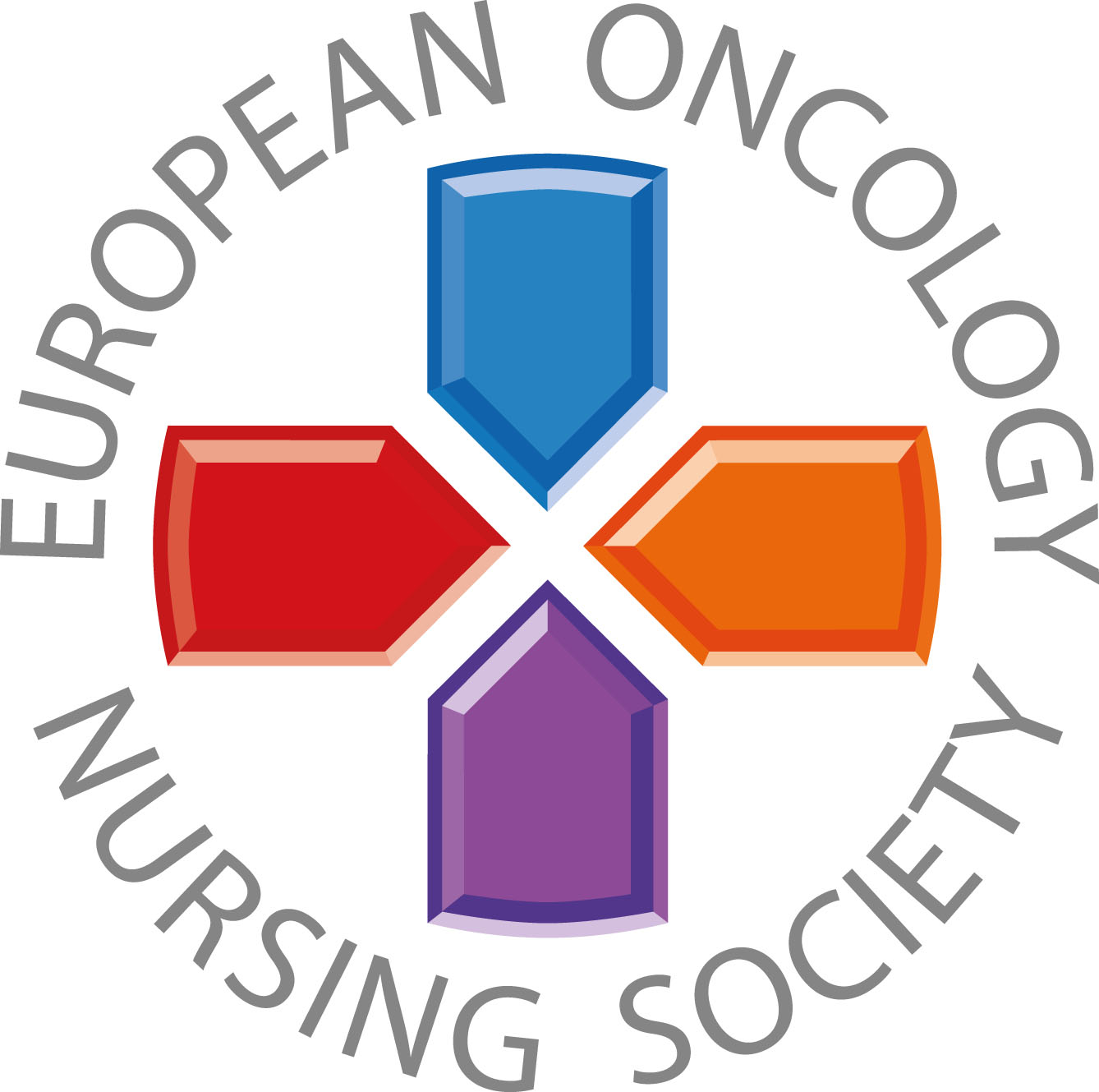 Drop belly fat, reduce the risk for certain cancers
#PrEvCan #CANCERCODE
The PrEvCan© campaign was initiated by EONS and is run in association with key campaign partner, ESMO. More info: www.cancernurse.eu/prevcan
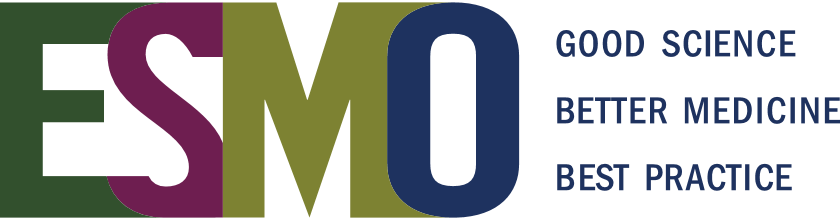 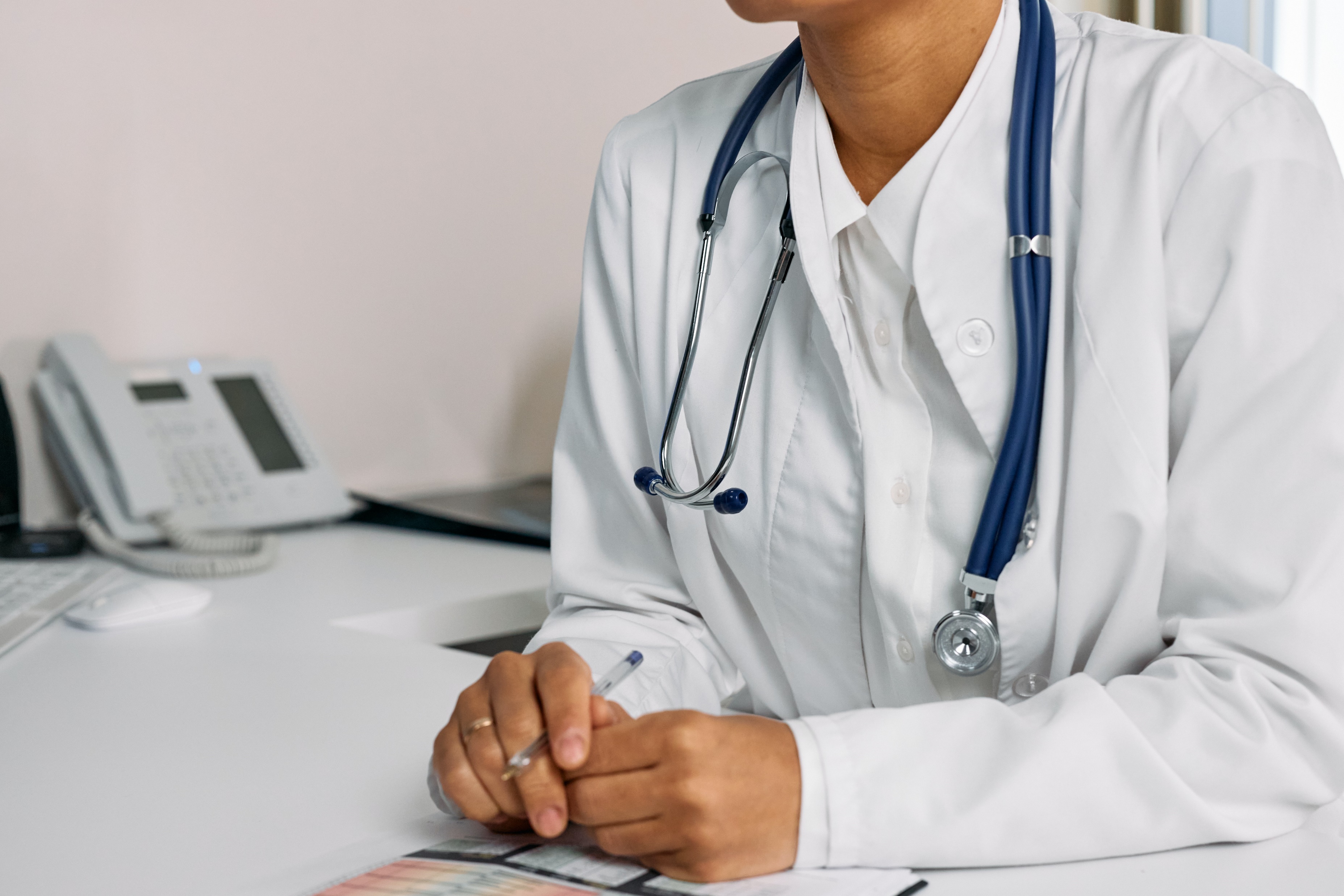 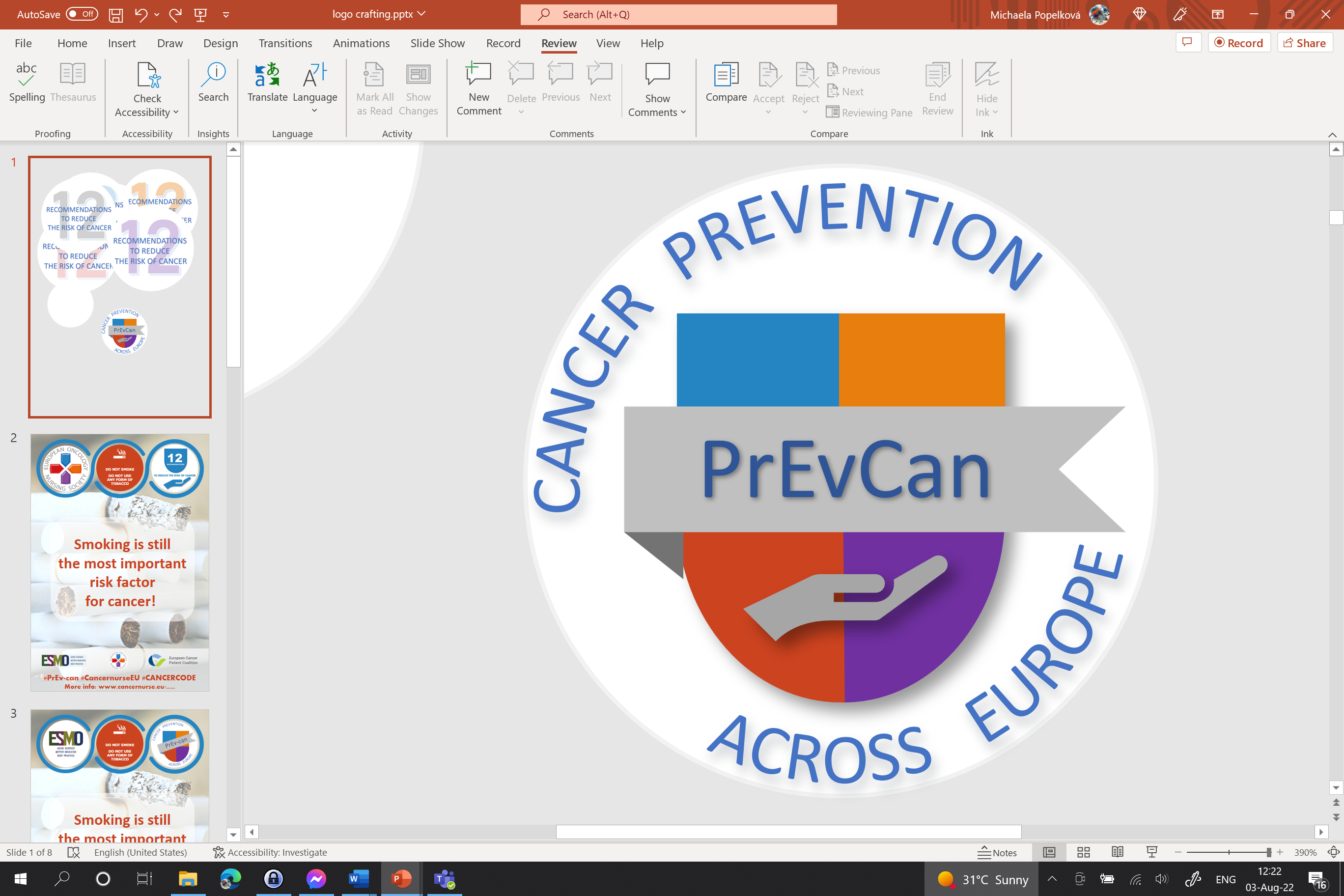 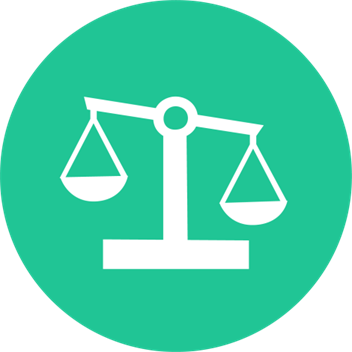 Insert logo of your organization
here
TAKE ACTION TO BE A HEALTHY BODY WEIGHT
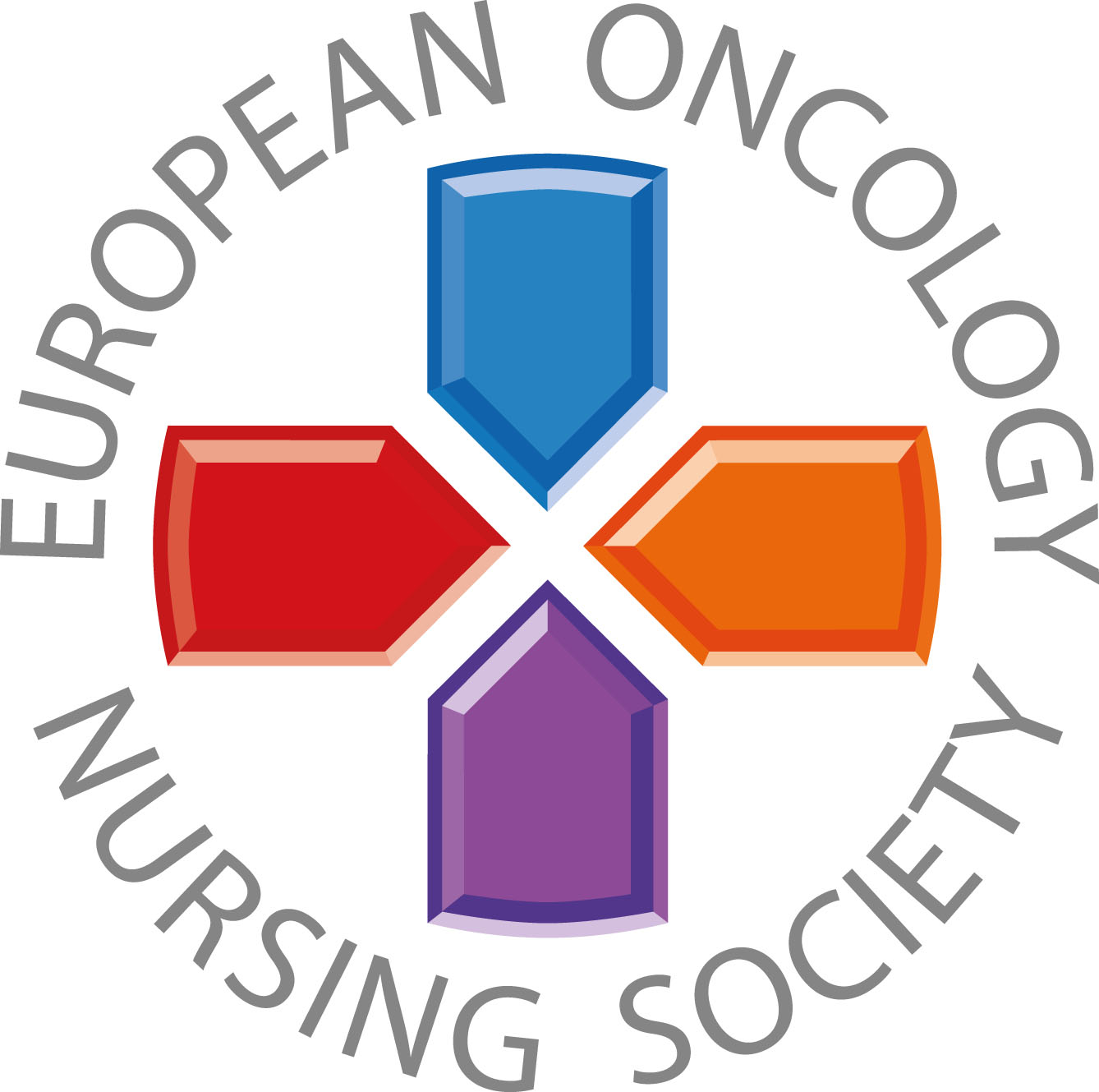 If you need support, ask a nurse or other healthcare professional
#PrEvCan #CANCERCODE
The PrEvCan© campaign was initiated by EONS and is run in association with key campaign partner, ESMO. More info: www.cancernurse.eu/prevcan
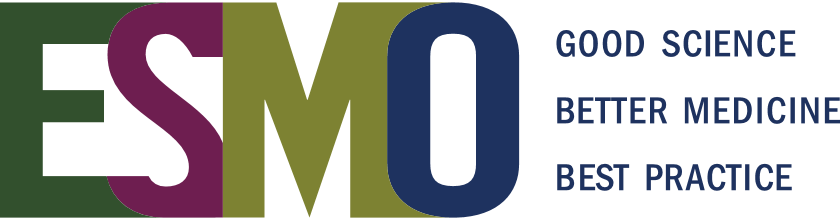 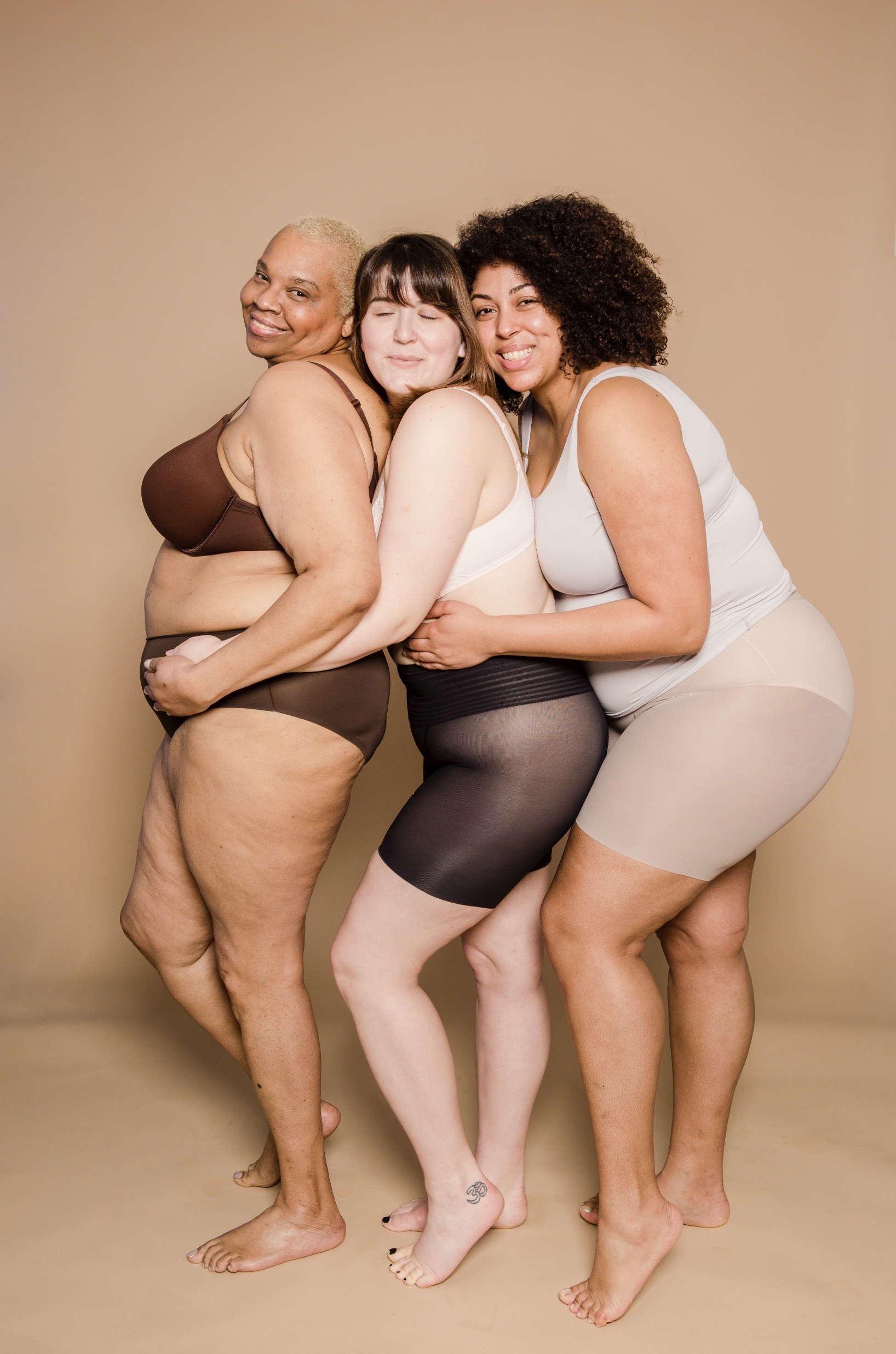 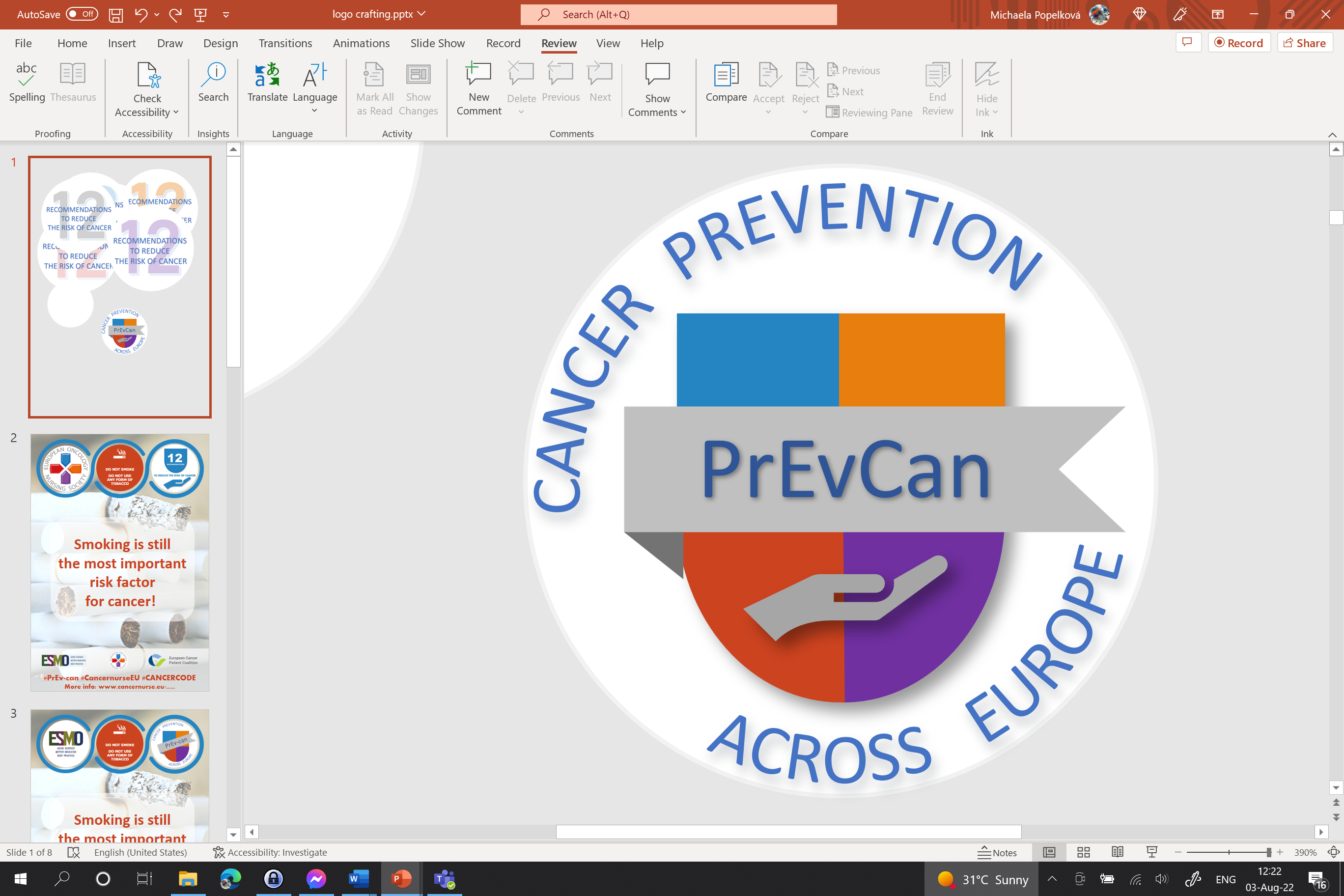 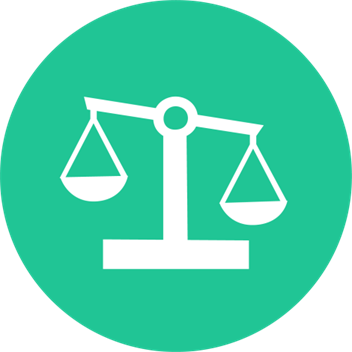 Insert logo of your organization
here
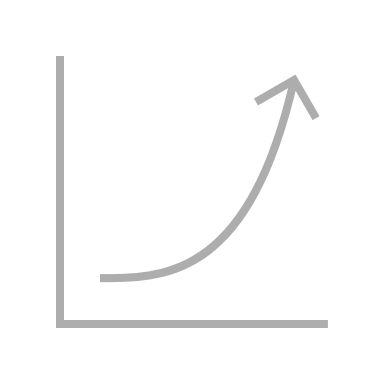 TAKE ACTION TO BE A HEALTHY BODY WEIGHT
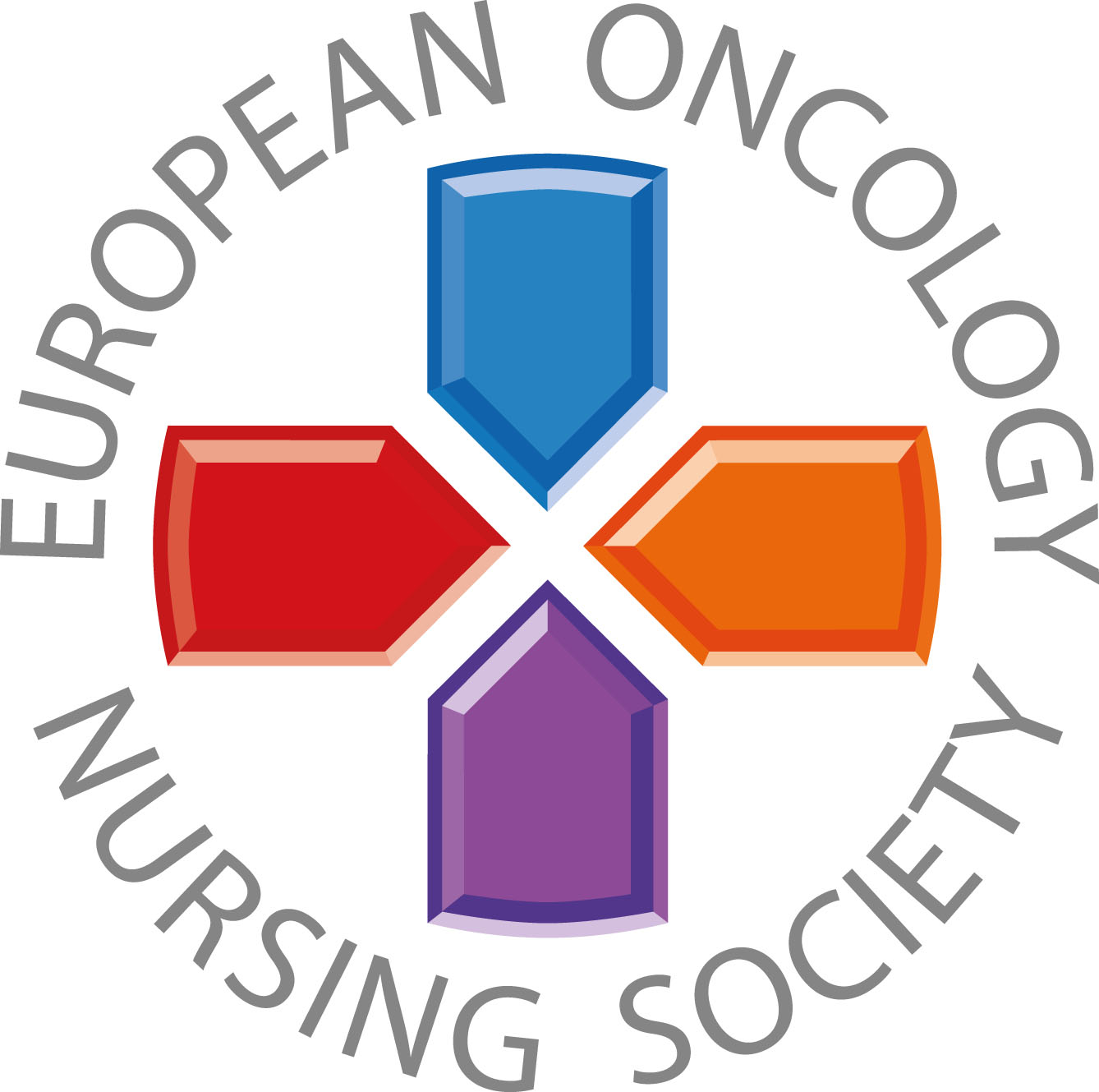 Overweight and obesity are associated with increased risk of 13 types of cancer
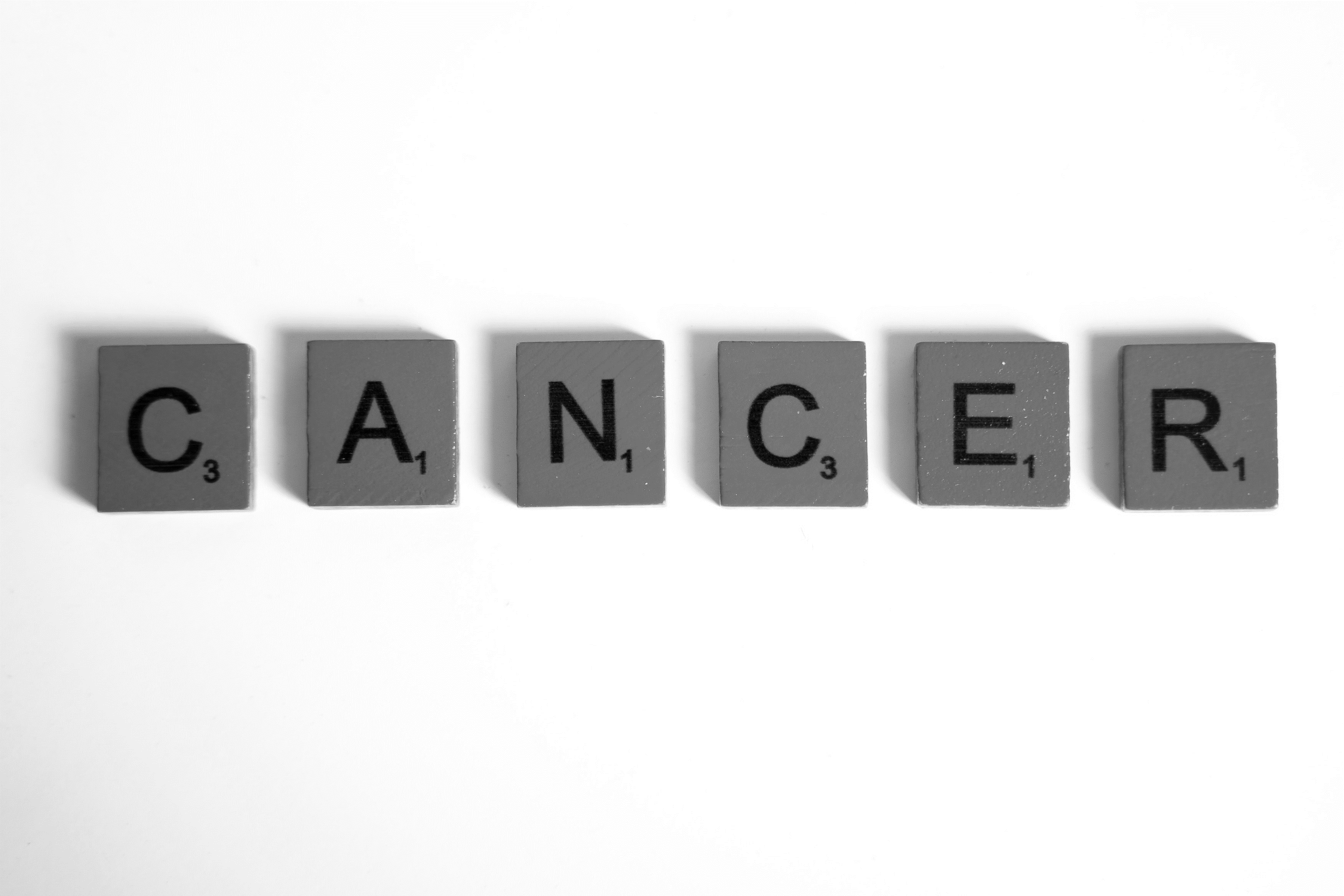 #PrEvCan #CANCERCODE
The PrEvCan© campaign was initiated by EONS and is run in association with key campaign partner, ESMO. More info: www.cancernurse.eu/prevcan
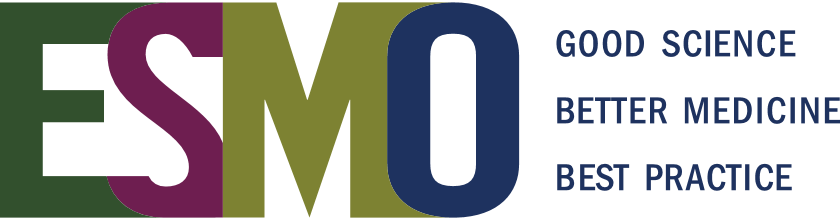 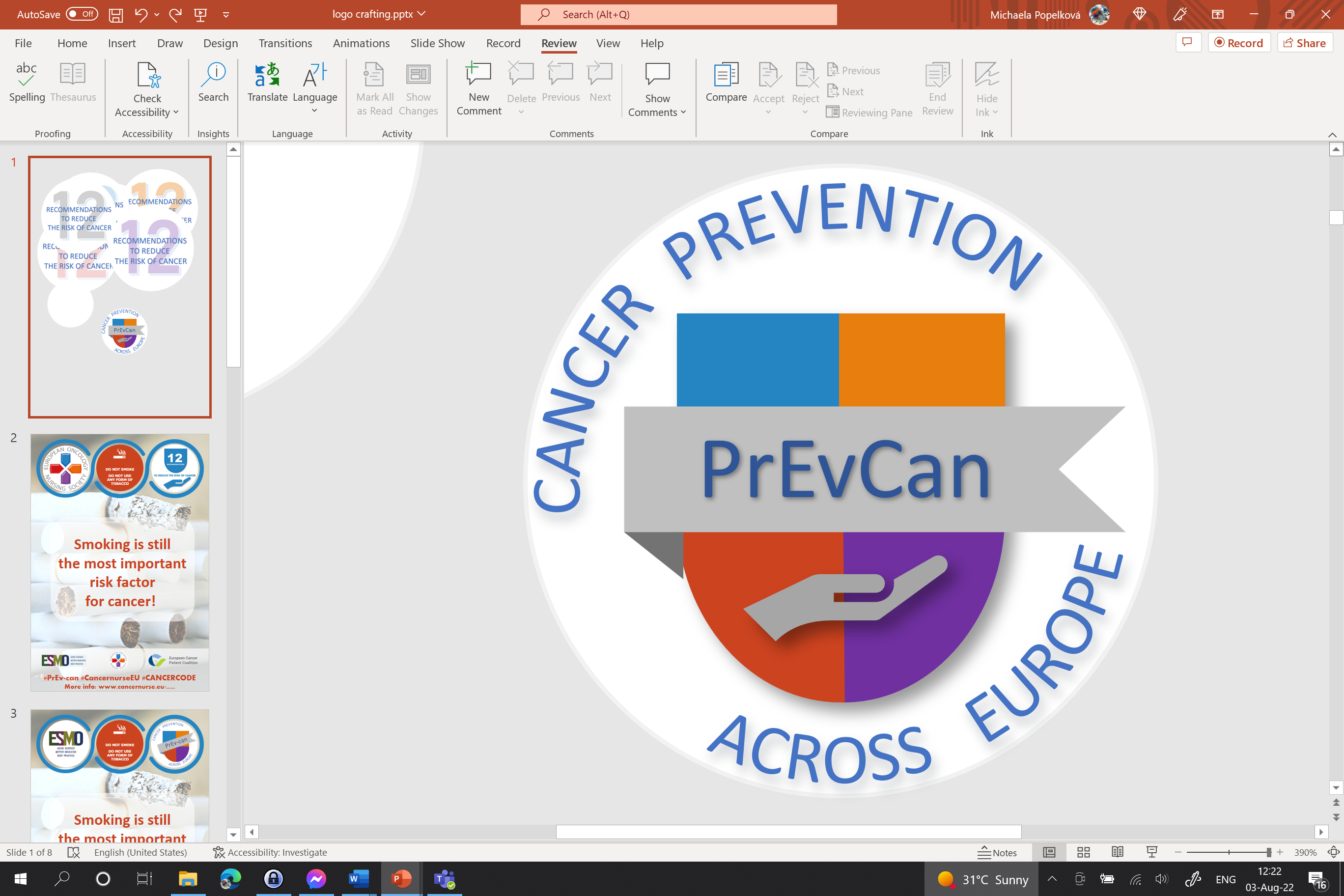 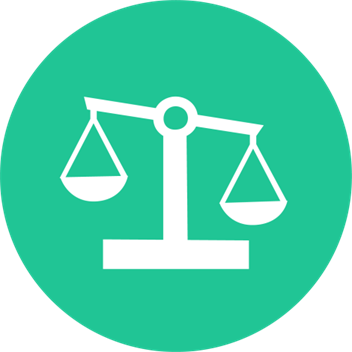 TAKE ACTION TO BE A HEALTHY BODY WEIGHT
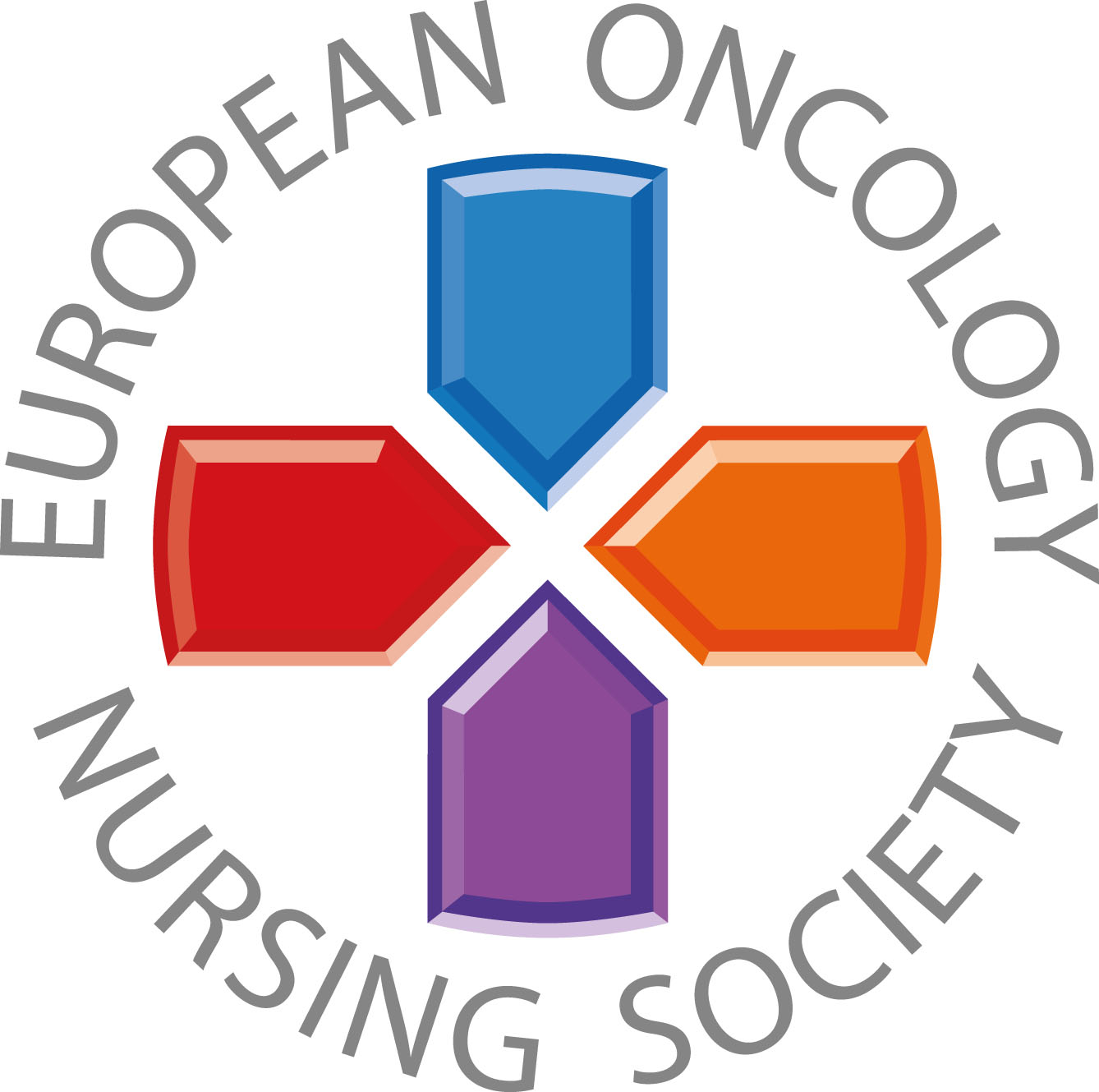 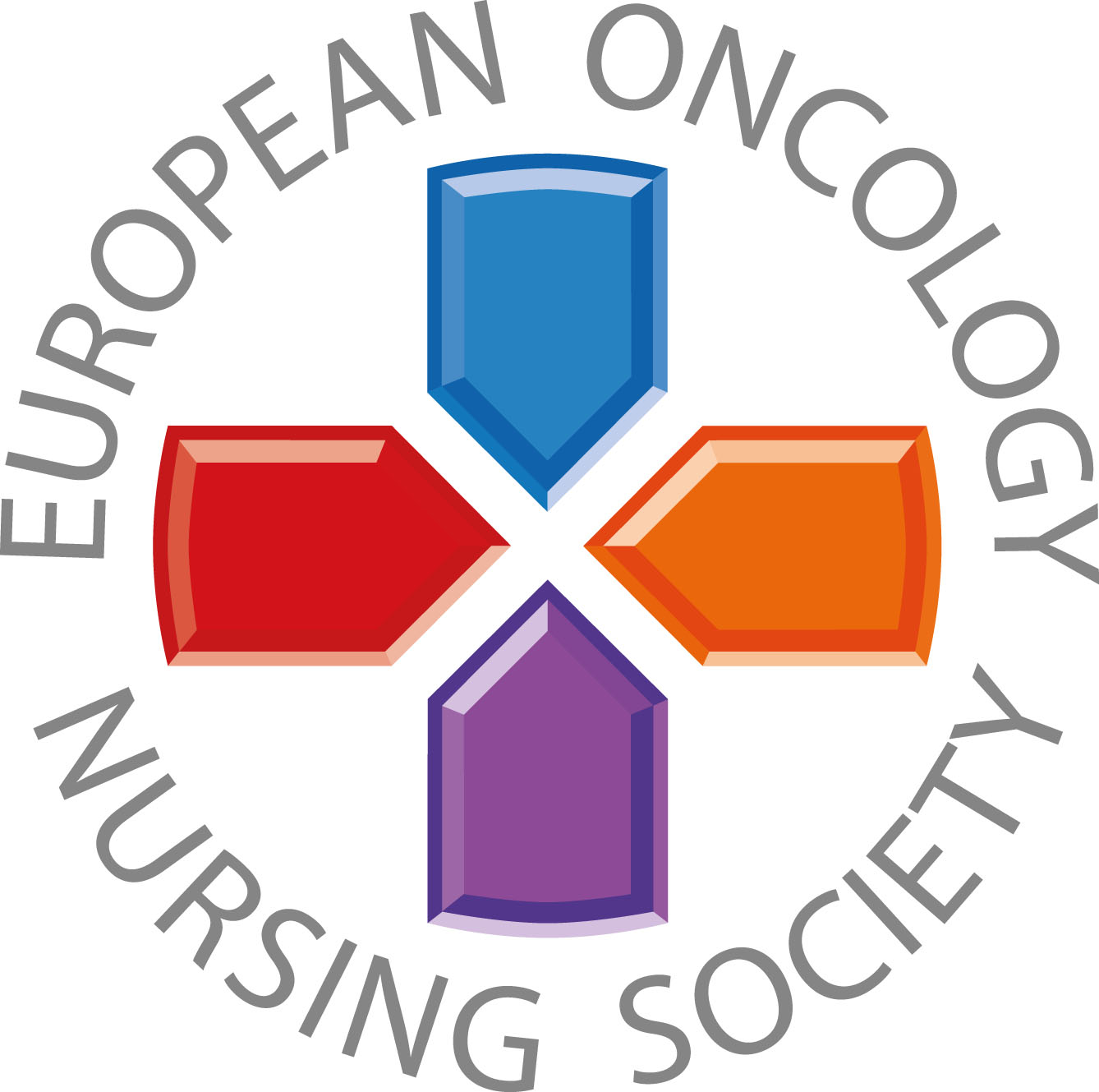 Messages for healthcare professionals
#PrEvCan #CANCERCODE
The PrEvCan© campaign was initiated by EONS and is run in association with key campaign partner, ESMO. More info: www.cancernurse.eu/prevcan
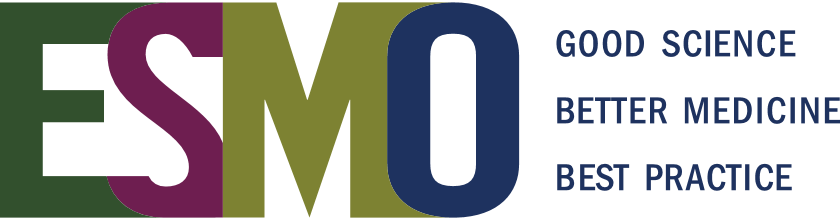 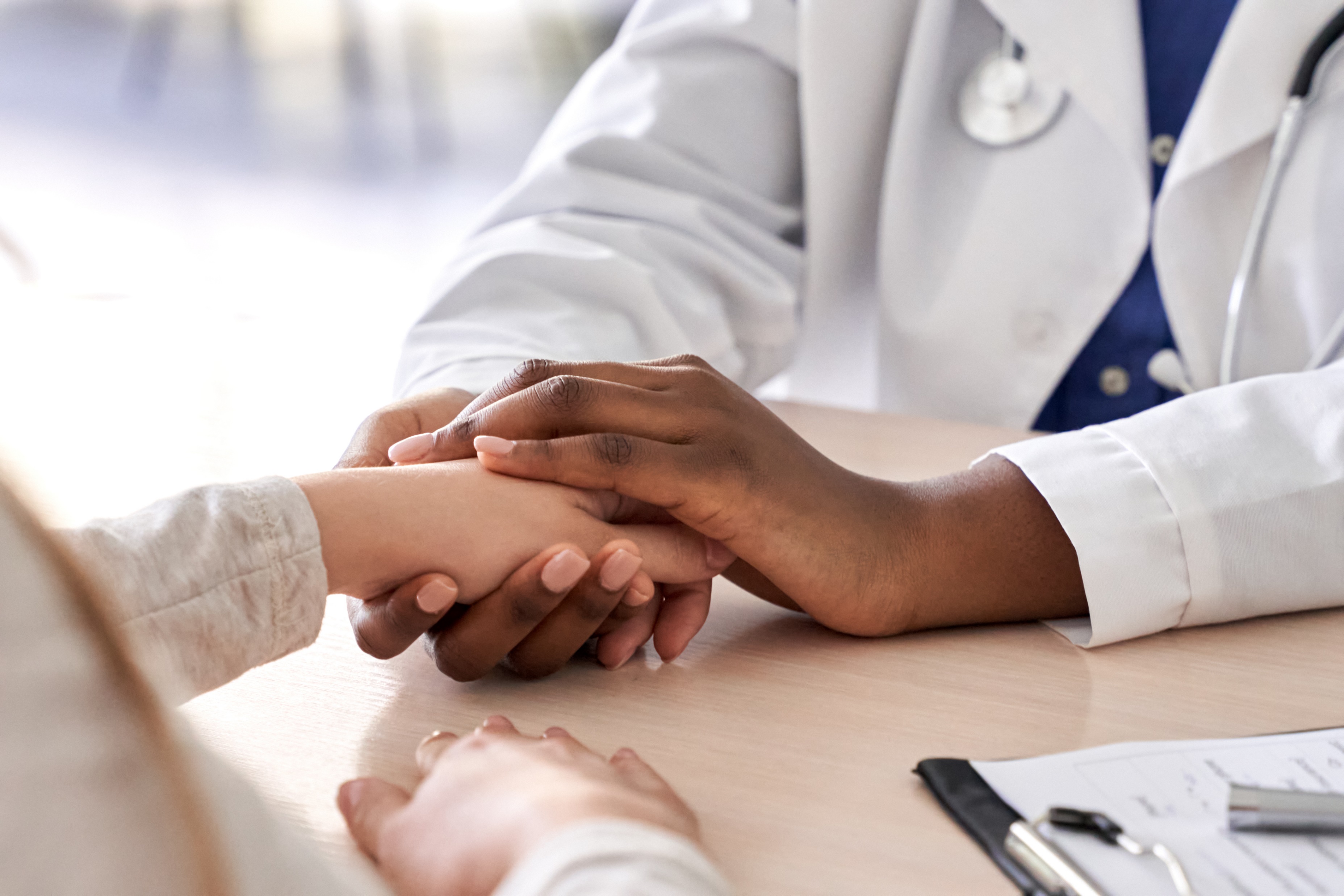 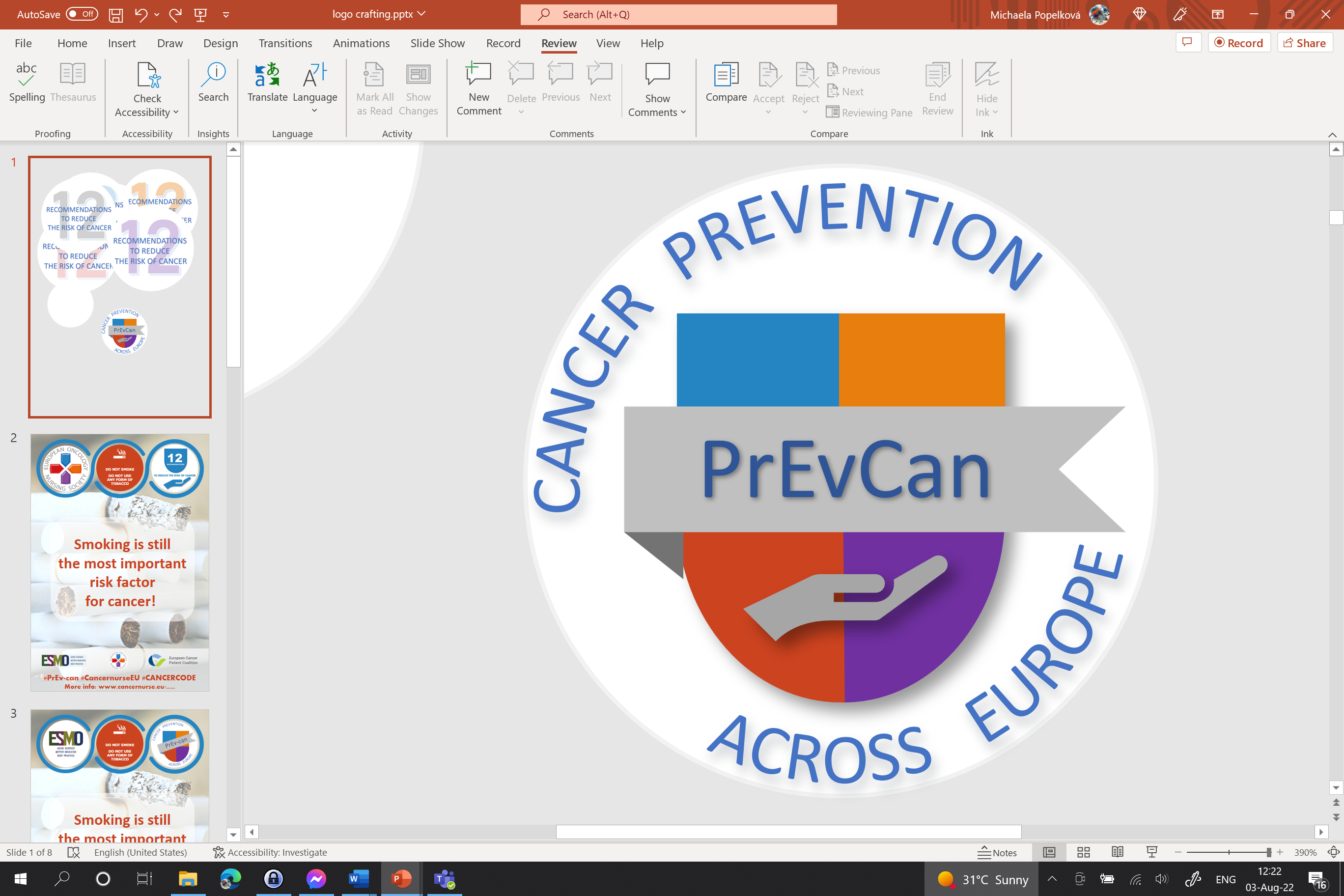 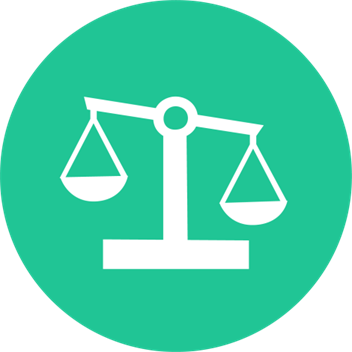 Insert logo of your organization
here
TAKE ACTION TO BE A HEALTHY BODY WEIGHT
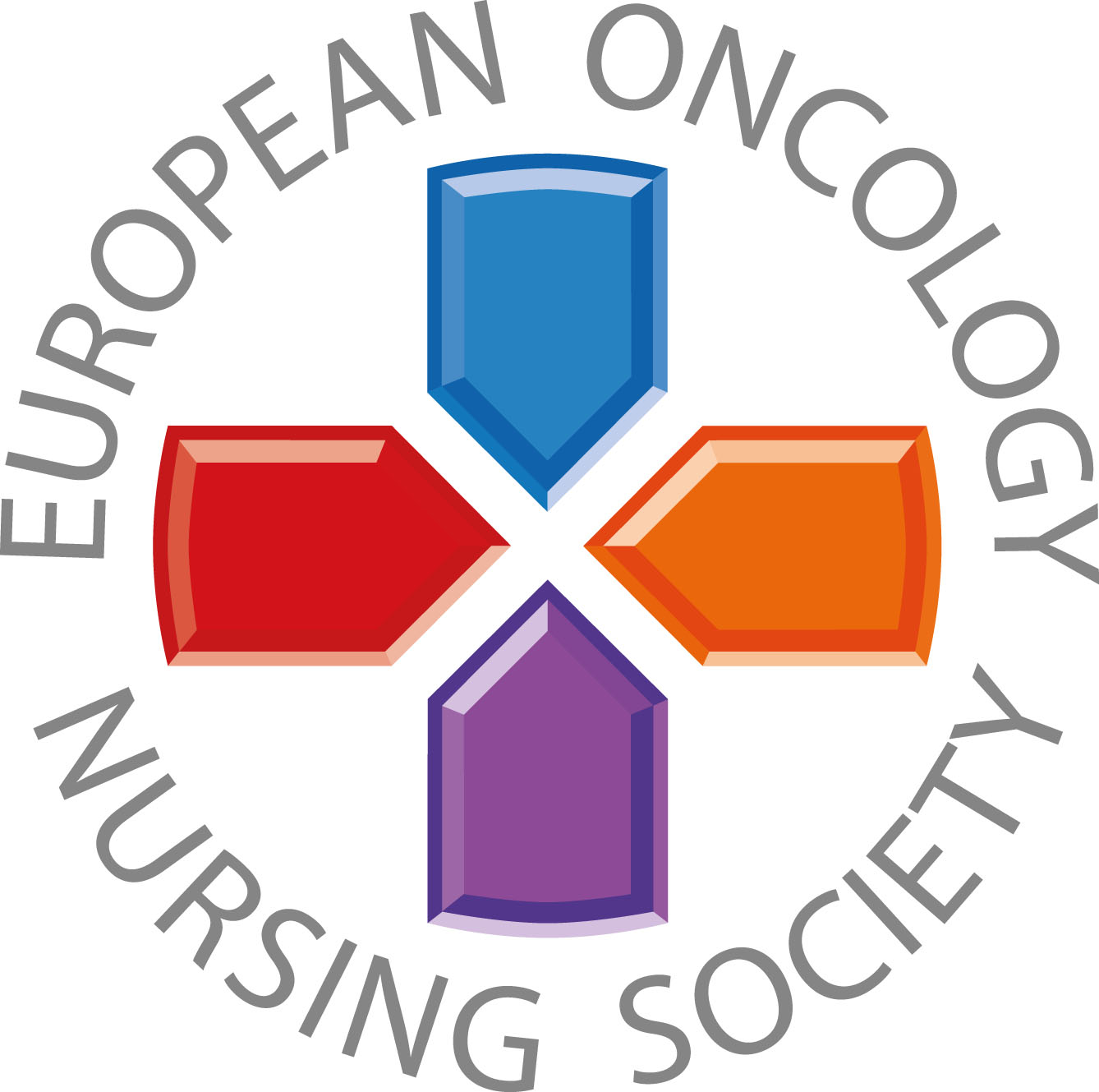 55 % of all cancers diagnosed in women and 24 % of those diagnosed in men are associated with being overweight or obese. 
Be pro-active! Assess, advice and support weight loss among your patients!
#PrEvCan #CANCERCODE
The PrEvCan© campaign was initiated by EONS and is run in association with key campaign partner, ESMO. More info: www.cancernurse.eu/prevcan
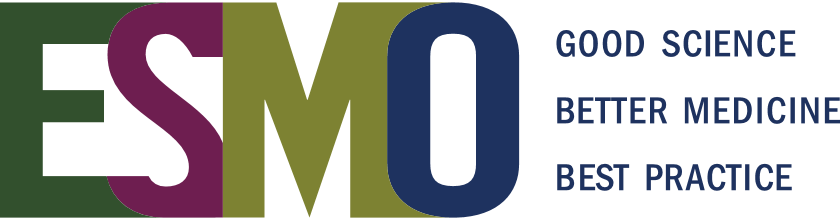 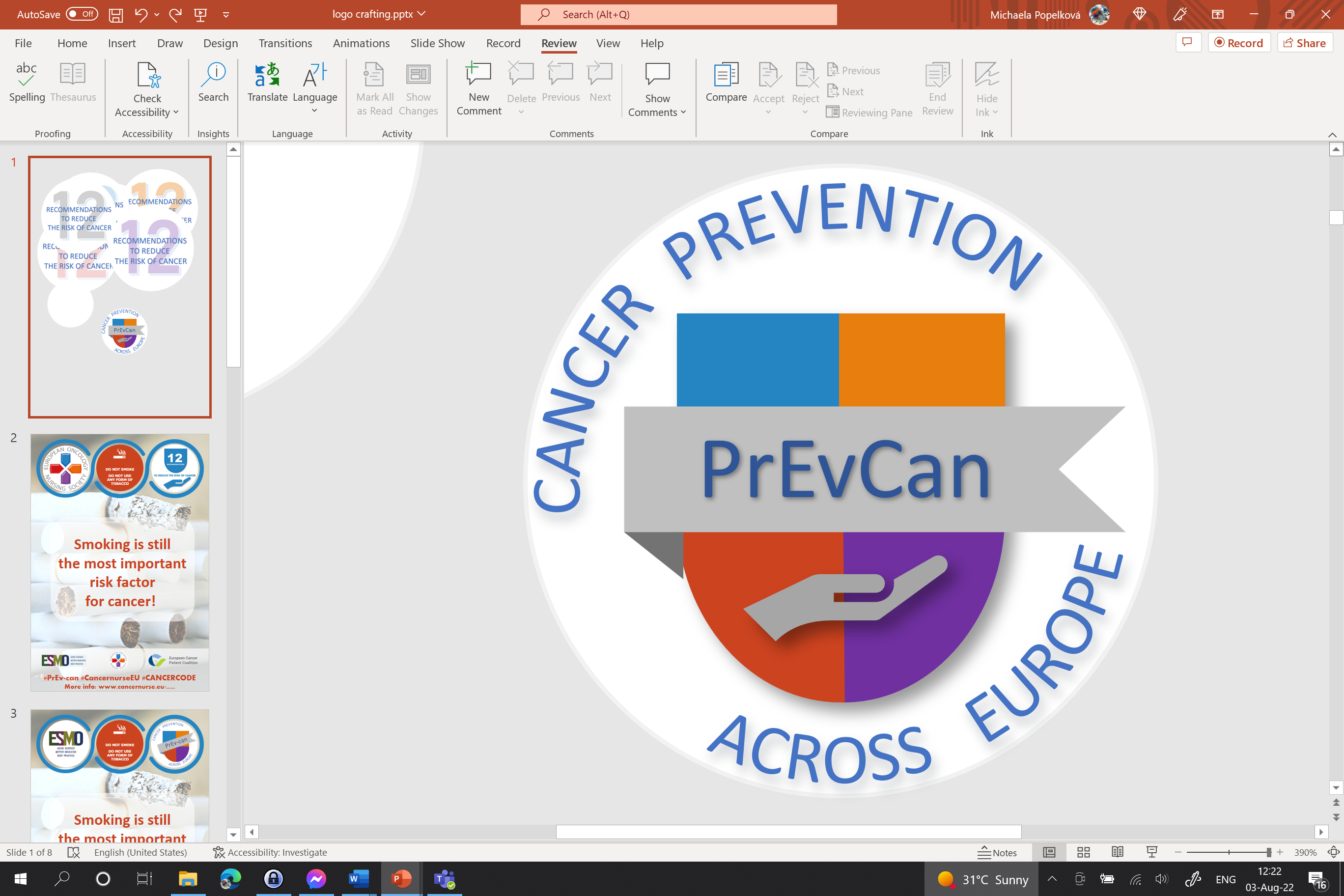 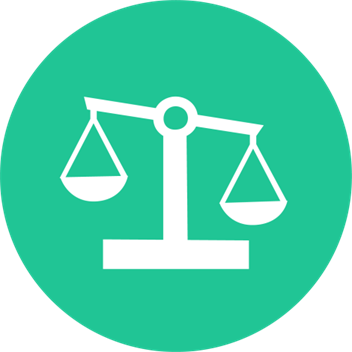 Insert logo of your organization
here
TAKE ACTION TO BE A HEALTHY BODY WEIGHT
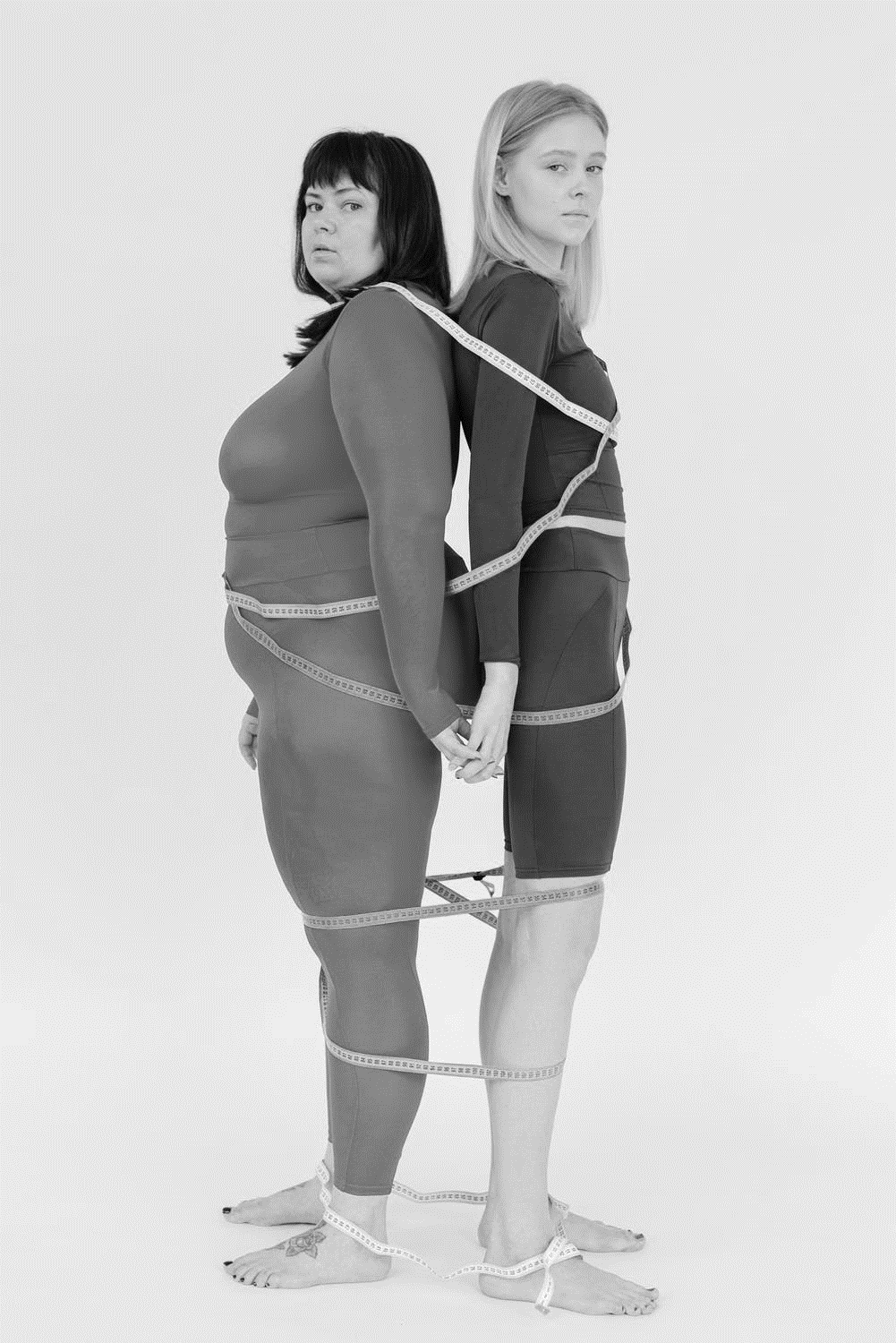 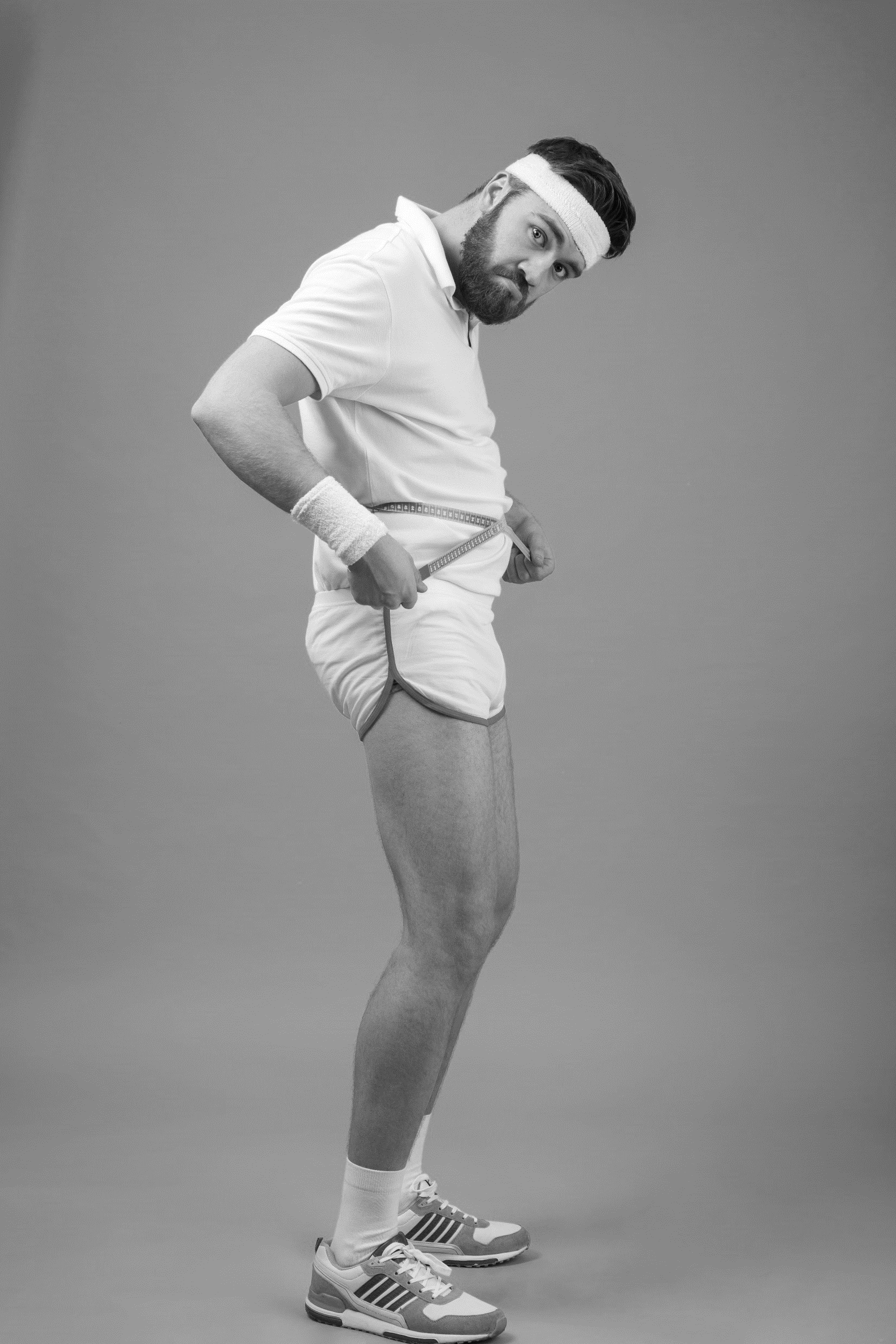 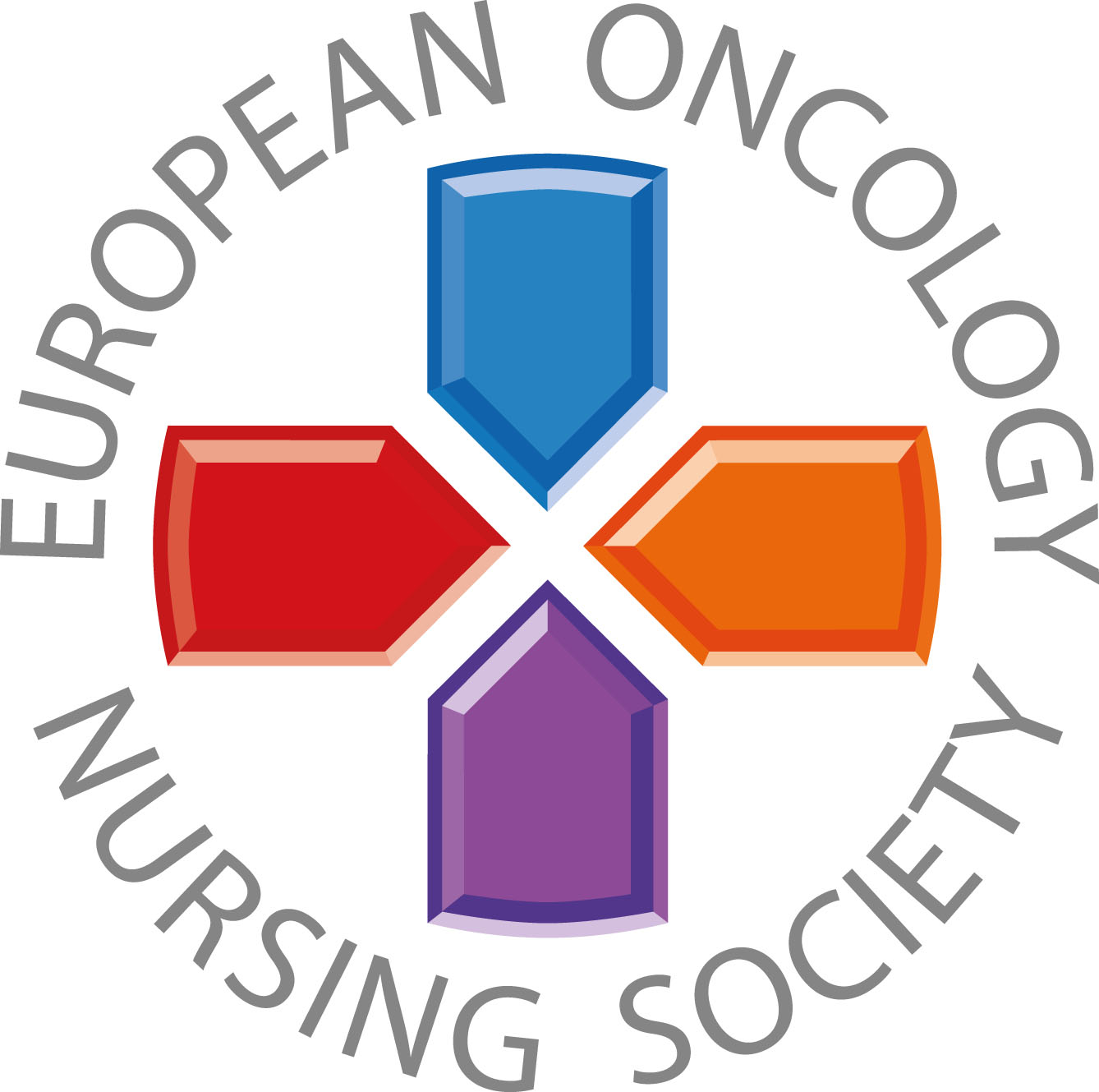 Paste your photo
Customized message
#PrEvCan #CANCERCODE
The PrEvCan© campaign was initiated by EONS and is run in association with key campaign partner, ESMO. More info: www.cancernurse.eu/prevcan
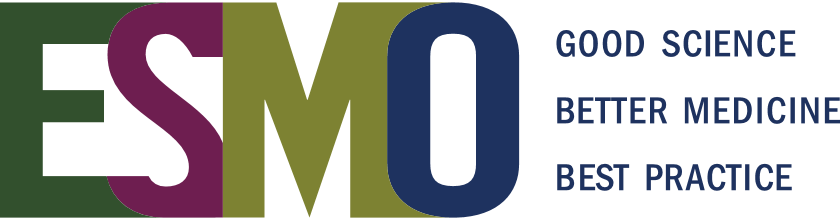